TAU Performance System®
oneAPI Developer Summit at IWOCL 2021 
April 26, 2021, 5:15 – 5:45pm CET/8:15am – 8:45am PT

https://www.oneapi.com/events/devcon2021iwocl/ 

Sameer Shende
Research Associate Professor and Director,
Performance Research Laboratory, OACISS, University of Oregon
http://tau.uoregon.edu/TAU_IWOCL21.pdf
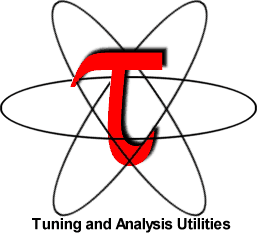 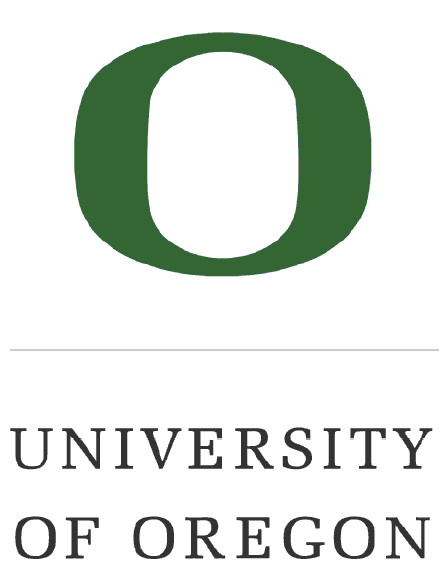 Challenges
With growing hardware complexity, it is getting harder to accurately measure and optimize the performance of our HPC and AI/ML workloads.
TAU Performance System®: 
Deliver a scalable, portable, performance evaluation toolkit for HPC and AI/ML workloads
http://tau.uoregon.edu
TAU Performance System®
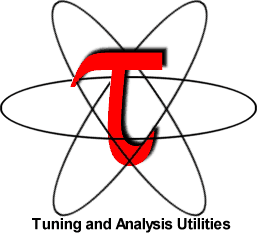 Parallel performance framework and toolkit
Supports all HPC platforms, compilers, runtime system
Provides portable instrumentation, measurement, analysis
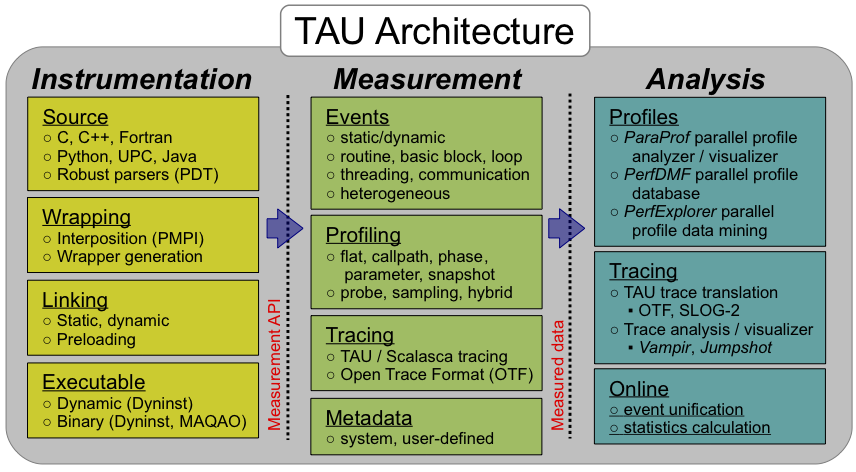 TAU Performance System
Instrumentation
Fortran, C++, C, UPC, Java, Python, Chapel, Spark
Automatic instrumentation
Measurement and analysis support
MPI, OpenSHMEM, ARMCI, PGAS, DMAPP
pthreads, OpenMP, OMPT interface, hybrid, other thread models		
GPU: OpenCL, oneAPI DPC++/SYCL (Level Zero), OpenACC, Kokkos, RAJA
Parallel profiling and tracing
Analysis
Parallel profile analysis (ParaProf), data mining (PerfExplorer)
Performance database technology (TAUdb)
3D profile browser
Application Performance Engineering using TAU
How much time is spent in each application routine and outer loops? Within loops, what is the contribution of each statement? What is the time spent in OpenMP loops? In kernels on GPUs. 
How many instructions are executed in these code regions?  Floating point, Level 1 and 2 data cache misses, hits, branches taken? What is the extent of vectorization for loops? 
What is the memory usage of the code? When and where is memory allocated/de-allocated? Are there any memory leaks? What is the memory footprint of the application? What is the memory high water mark?
How much energy does the application use in Joules? What is the peak power usage? 
What are the I/O characteristics of the code?  What is the peak read and write bandwidth of individual calls, total volume? 
How does the application scale? What is the efficiency, runtime breakdown of performance across different core counts?
Instrumentation
Add hooks in the code to perform measurements
Source instrumentation using a preprocessor
Add timer start/stop calls in a copy of the source code.
Use Program Database Toolkit (PDT) for parsing source code.
Requires recompiling the code using TAU shell scripts (tau_cc.sh, tau_f90.sh)
Selective instrumentation (filter file) can reduce runtime overhead and  narrow instrumentation focus. 
Compiler-based instrumentation
Use system compiler to add a special flag to insert hooks at routine entry/exit.
Requires recompiling using TAU compiler scripts (tau_cc.sh, tau_f90.sh…)
Runtime preloading of TAU’s Dynamic Shared Object (DSO) 
No need to recompile code! Use mpirun tau_exec ./app  with options.
Profiling and Tracing
Tracing
Profiling
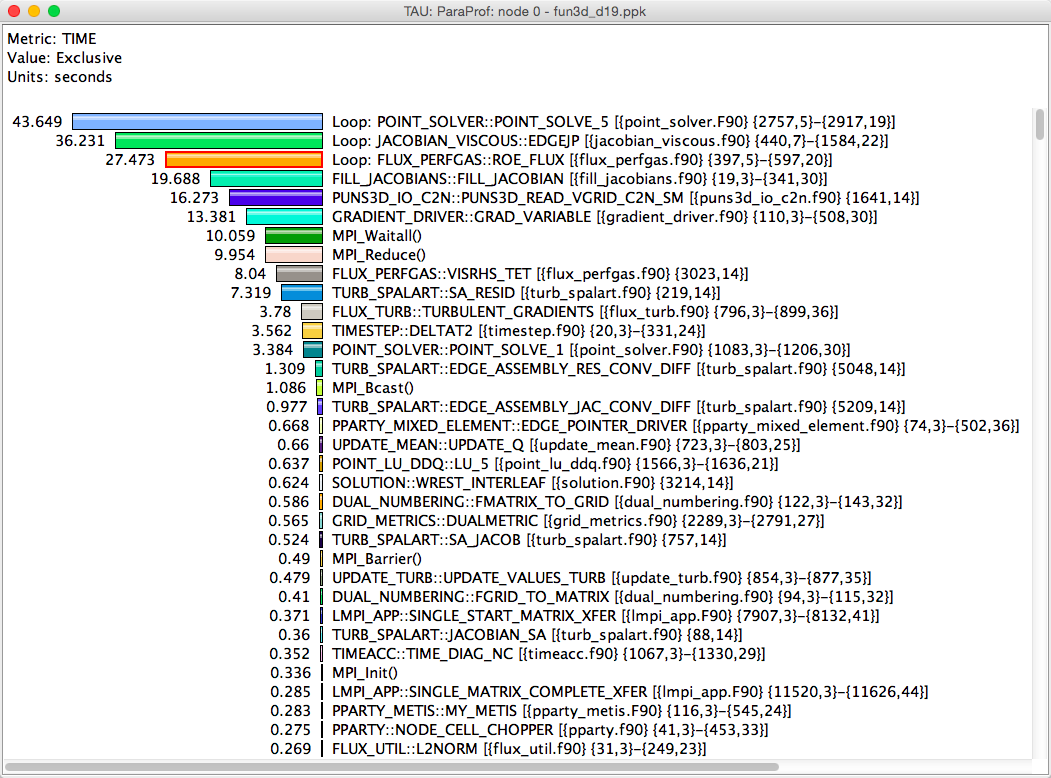 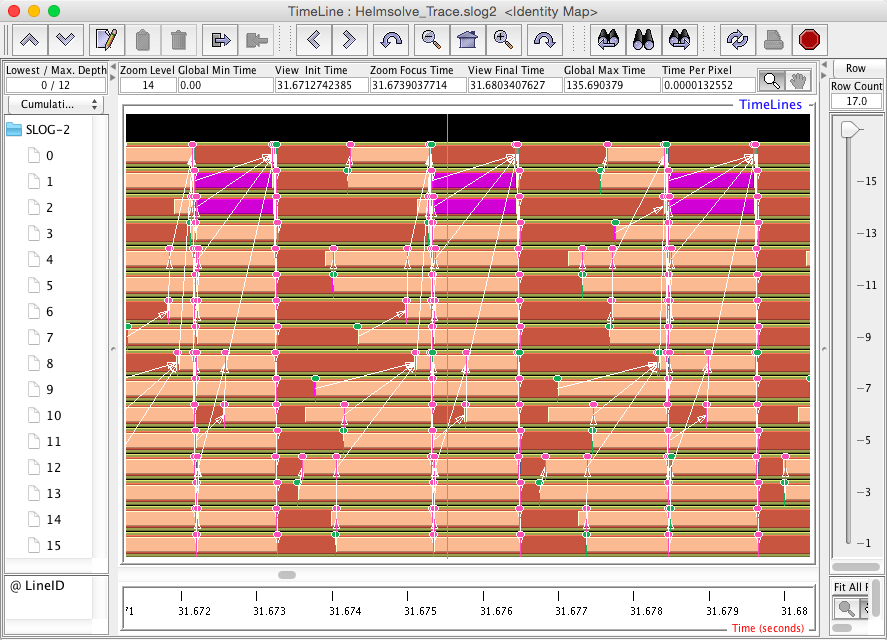 Profiling shows you how much (total) time was spent in each routine
Tracing shows you when the events take place on a timeline
Profiling and tracing
Profiling shows you how much (total) time was spent in each routine
Tracing shows you when the events take place on a timeline
Instrumentation
Direct and indirect performance observation
Instrumentation invokes performance measurement
Direct measurement with probes
Indirect measurement with periodic sampling or hardware performance counter overflow interrupts
Events measure performance data, metadata, context, etc.

User-defined events
Interval (start/stop) events to measure exclusive & inclusive duration
Atomic events take measurements at a single point
Measures total, samples, min/max/mean/std. deviation statistics
Context events are atomic events with executing context
Measures above statistics for a given calling path
inclusive
duration
exclusive
duration
Inclusive vs. Exclusive Measurements
Performance with respect to code regions
Exclusive measurements for region only
Inclusive measurements includes child regions
int foo() 
{

       int a;
       a =a + 1;

     bar();


       a =a + 1;
       return a;

}
Inclusive Measurements
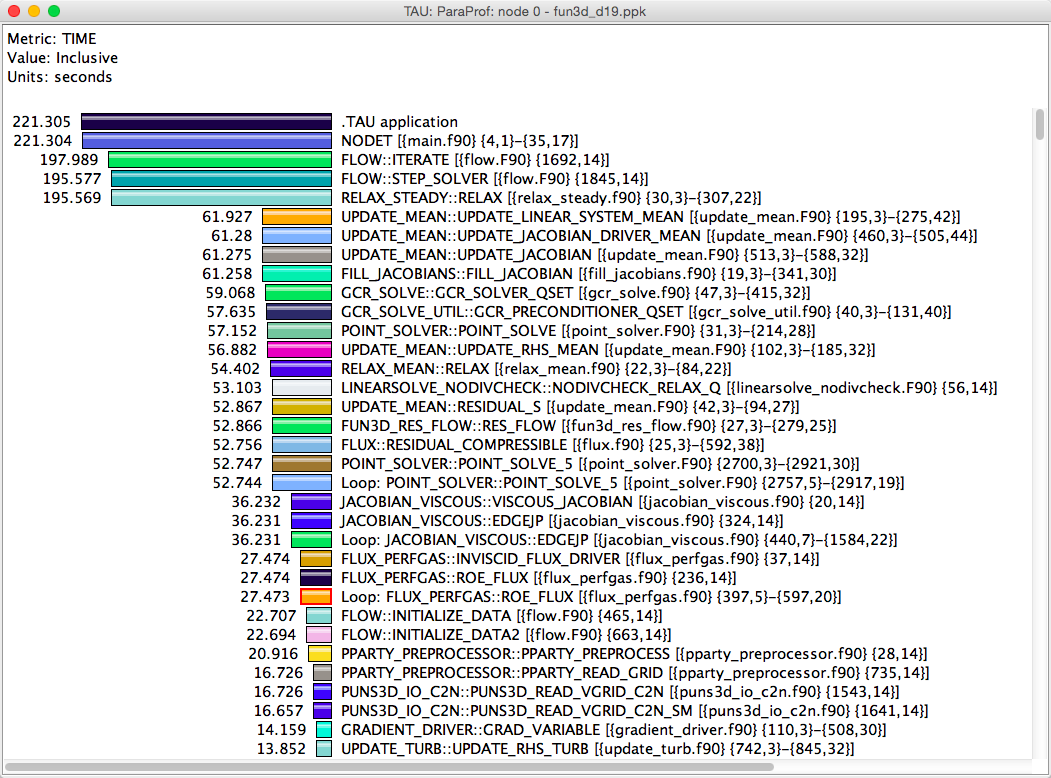 Exclusive Time
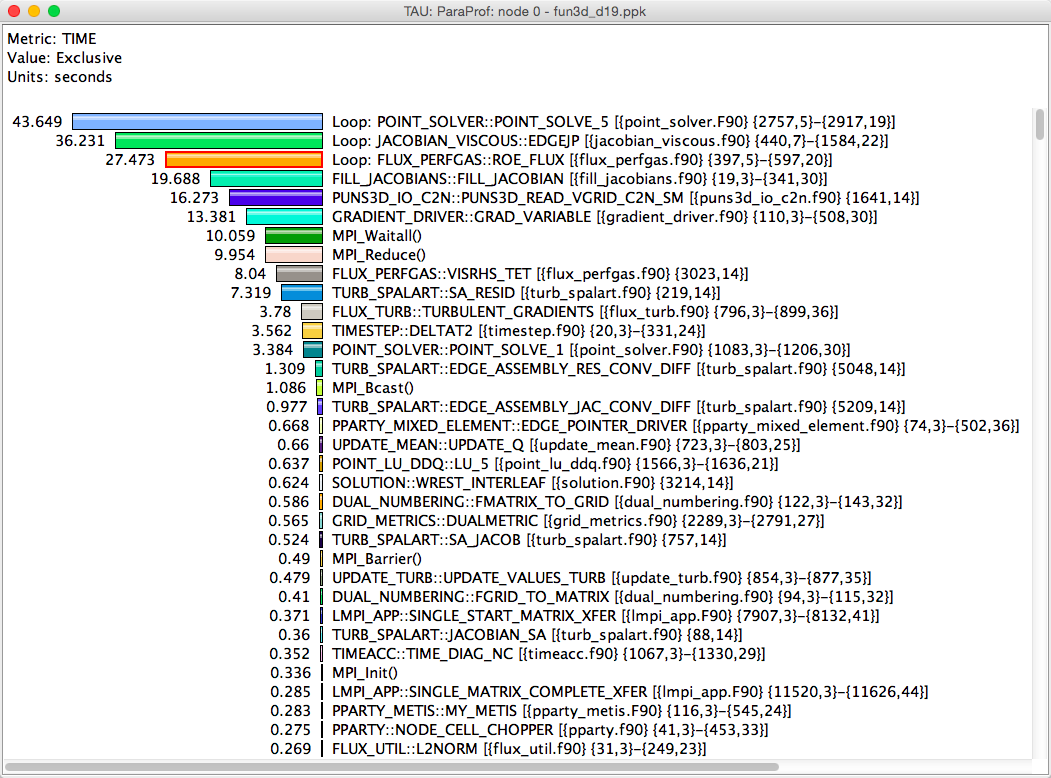 How much data do you want?
LimitedProfile
LoopProfile
CallpathProfile
O(KB)
O(TB)
Flat Profile
Callsite
Profile
Trace
ParaProf Profile Browser
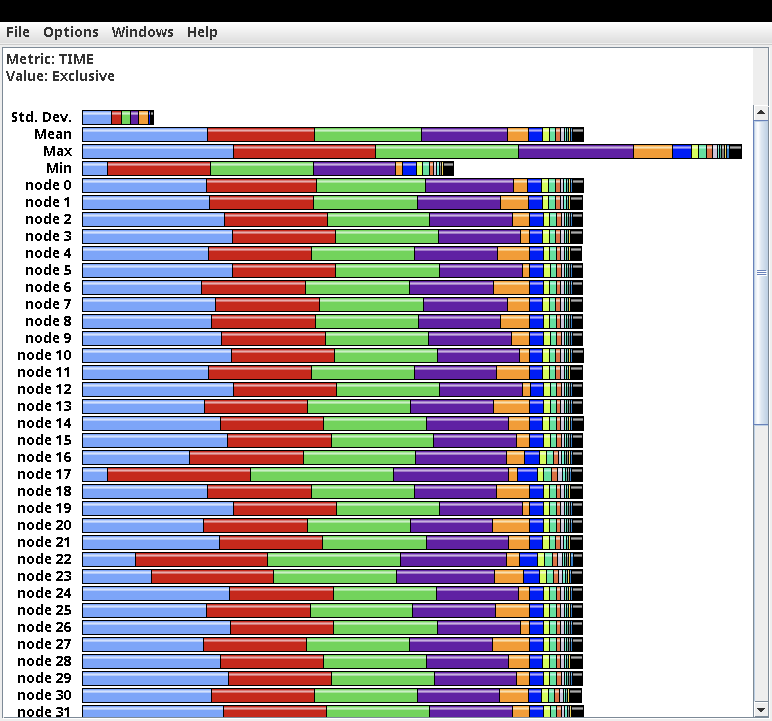 % paraprof
ParaProf Profile Browser
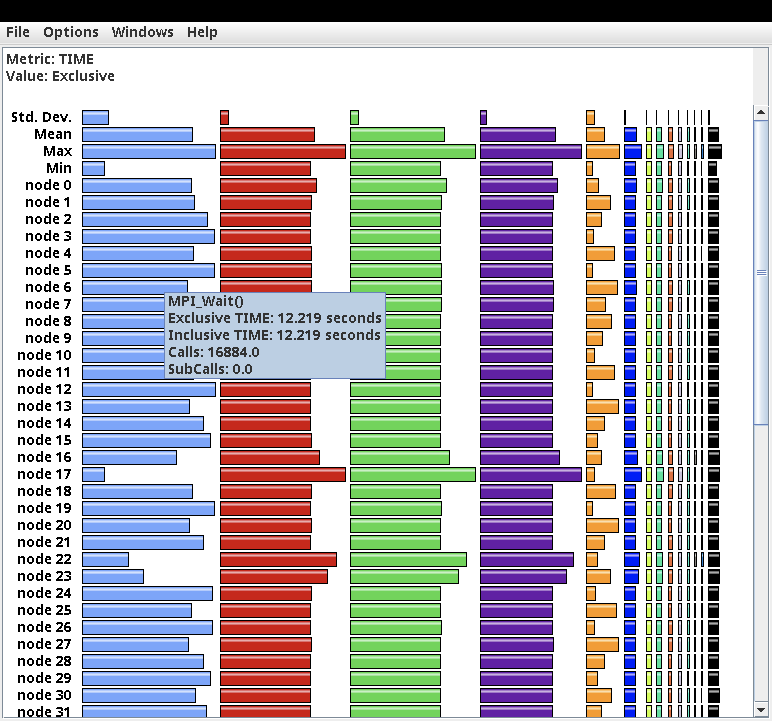 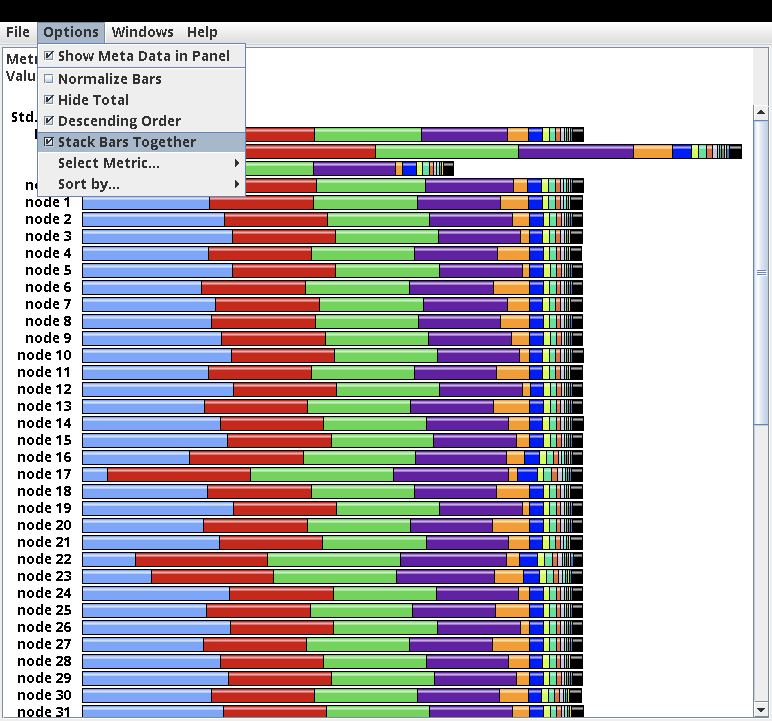 ParaProf 3D Profile Browser
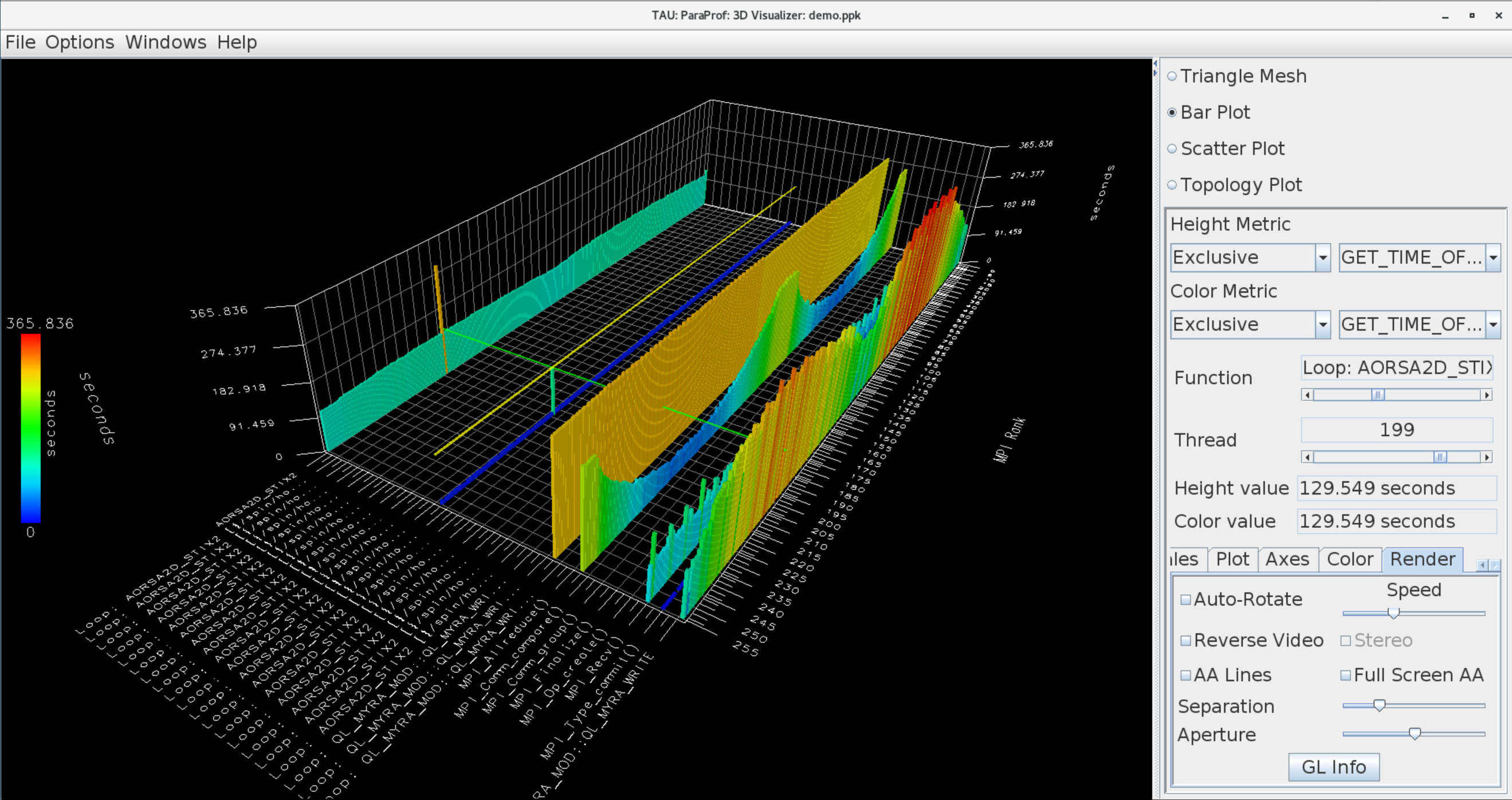 TAU – ParaProf 3D Visualization
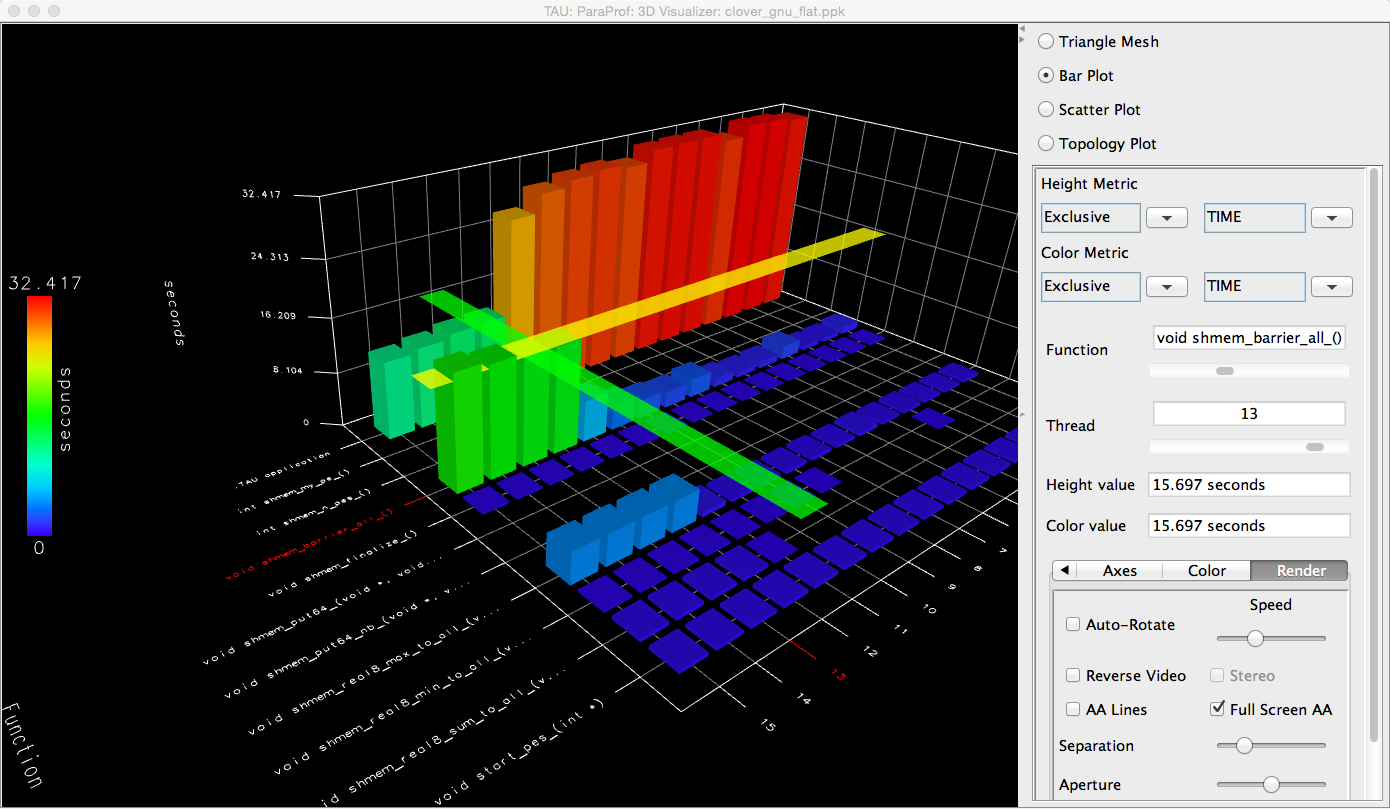 % paraprof app.ppk 
Windows -> 3D Visualization -> Bar Plot (right pane)
TAU – 3D Communication Window
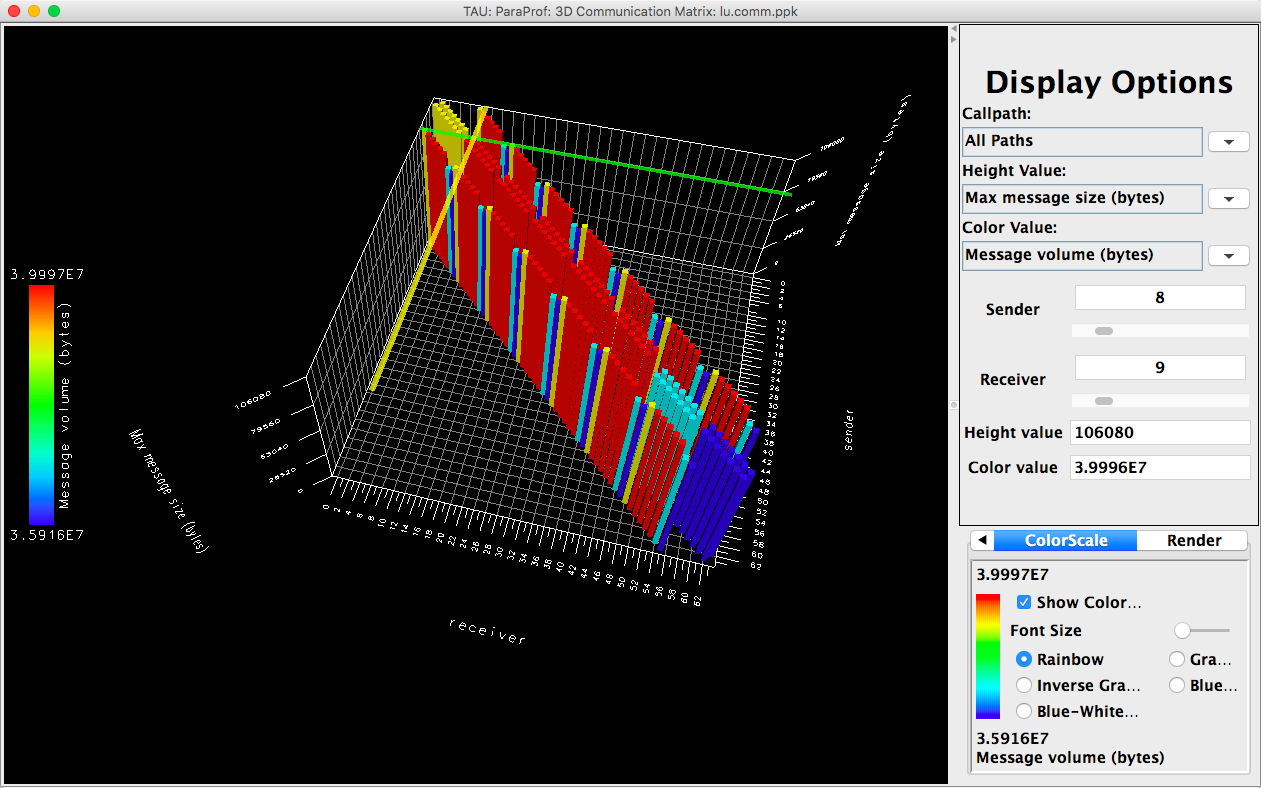 % export TAU_COMM_MATRIX=1; mpirun … tau_exec ./a.out
% paraprof ;     Windows -> 3D Communication Matrix
TAU: Intel oneAPI DPC++ on an Intel Gen12LP or DG1 GPU
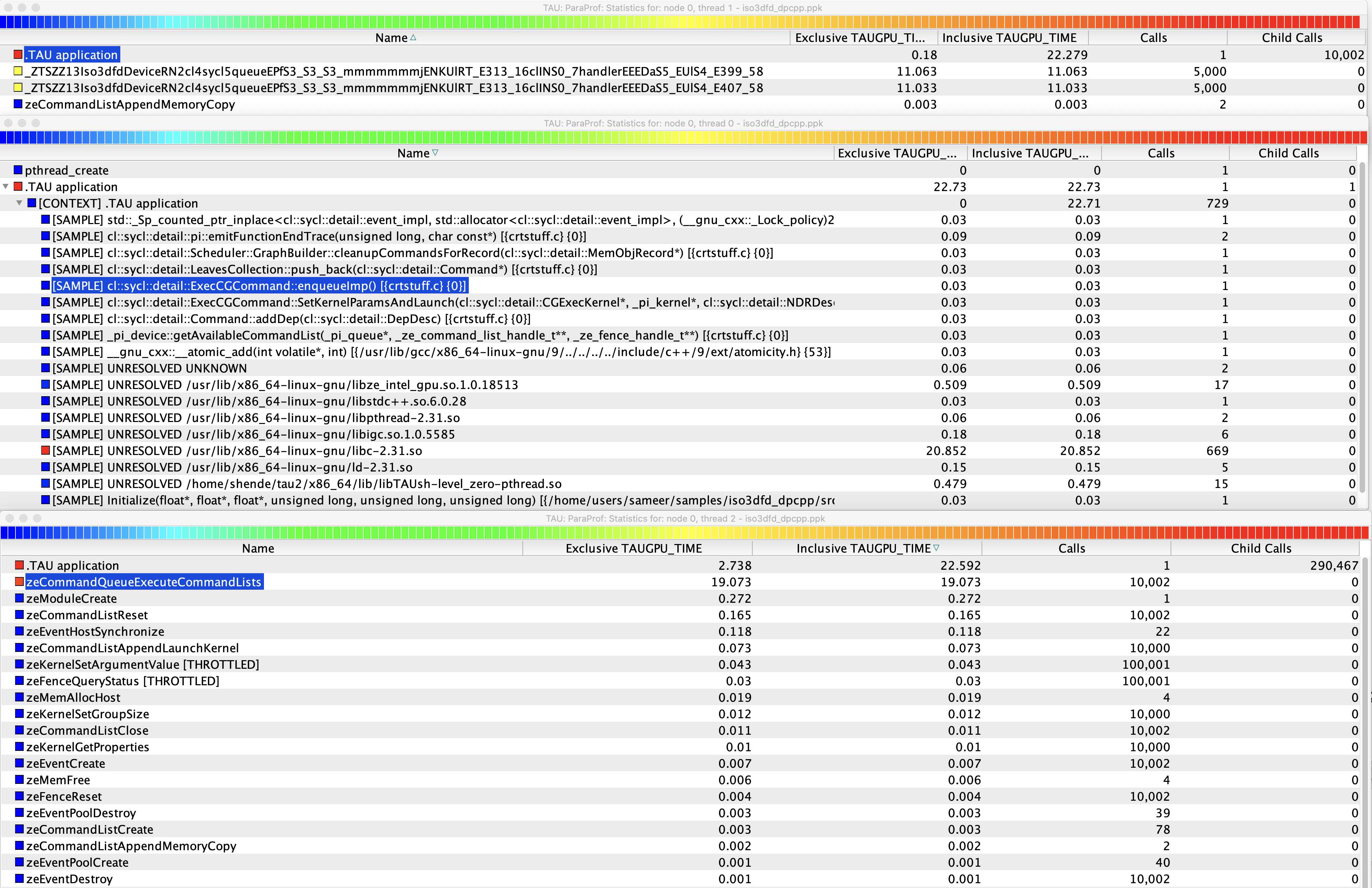 % tau_exec –T level_zero,serial –l0 ./a.out
TAU and Vampir [TU Dresden]: Intel oneAPI OpenCL (oneCCL)
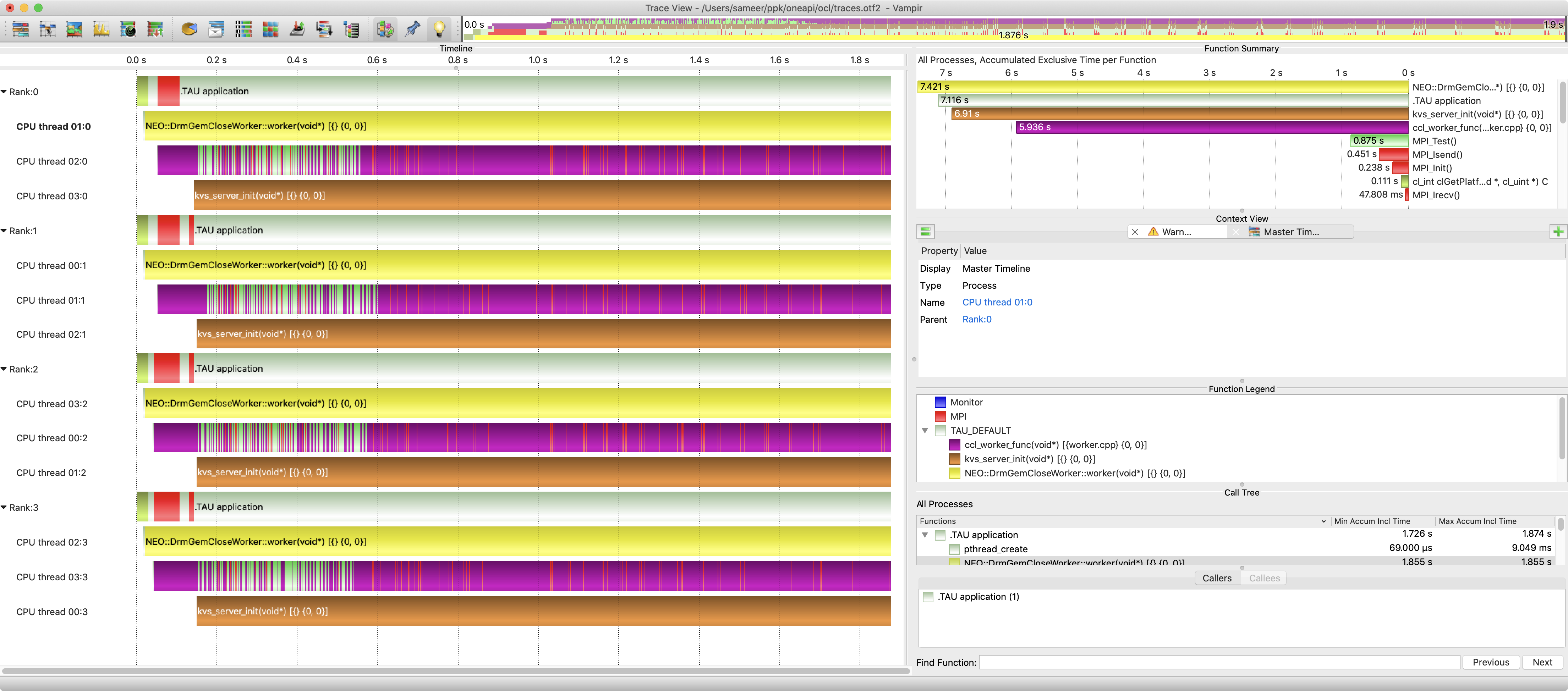 % export TAU_TRACE=1; export TAU_TRACE_FORMAT=otf2
% mpirun –np 4  tau_exec –T level_zero,serial –opencl ./a.out
Tracing: Jumpshot (ships with TAU)
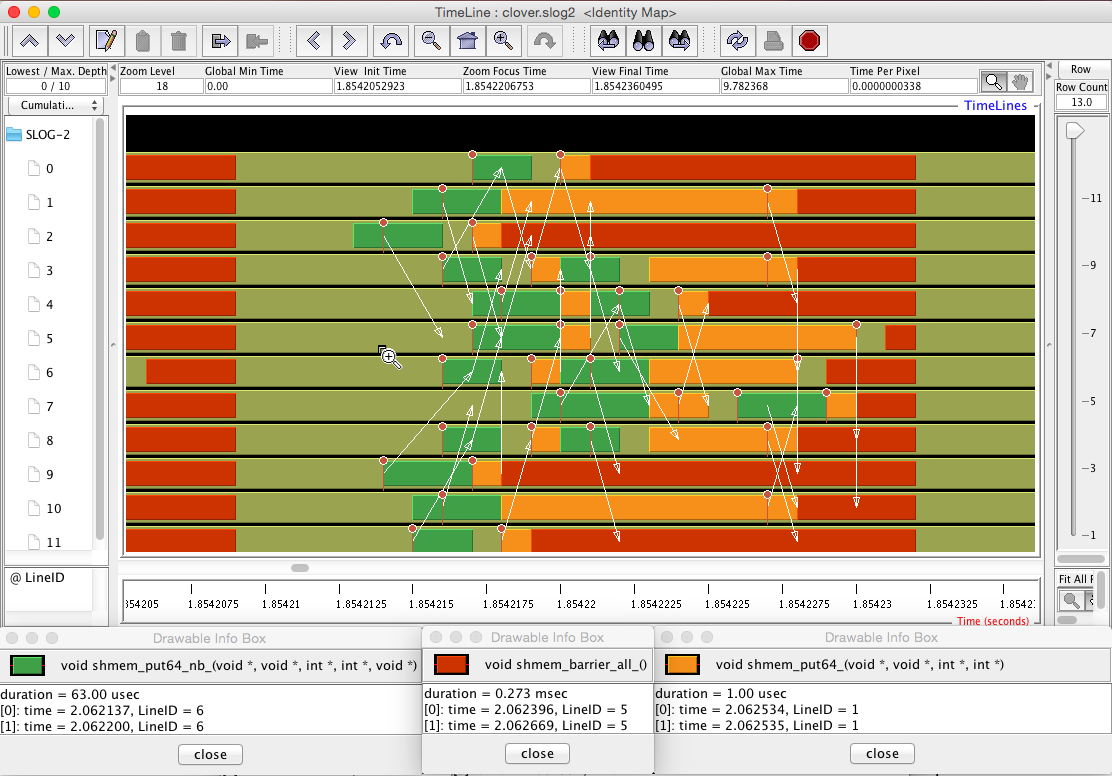 Tracing: Chrome Browser
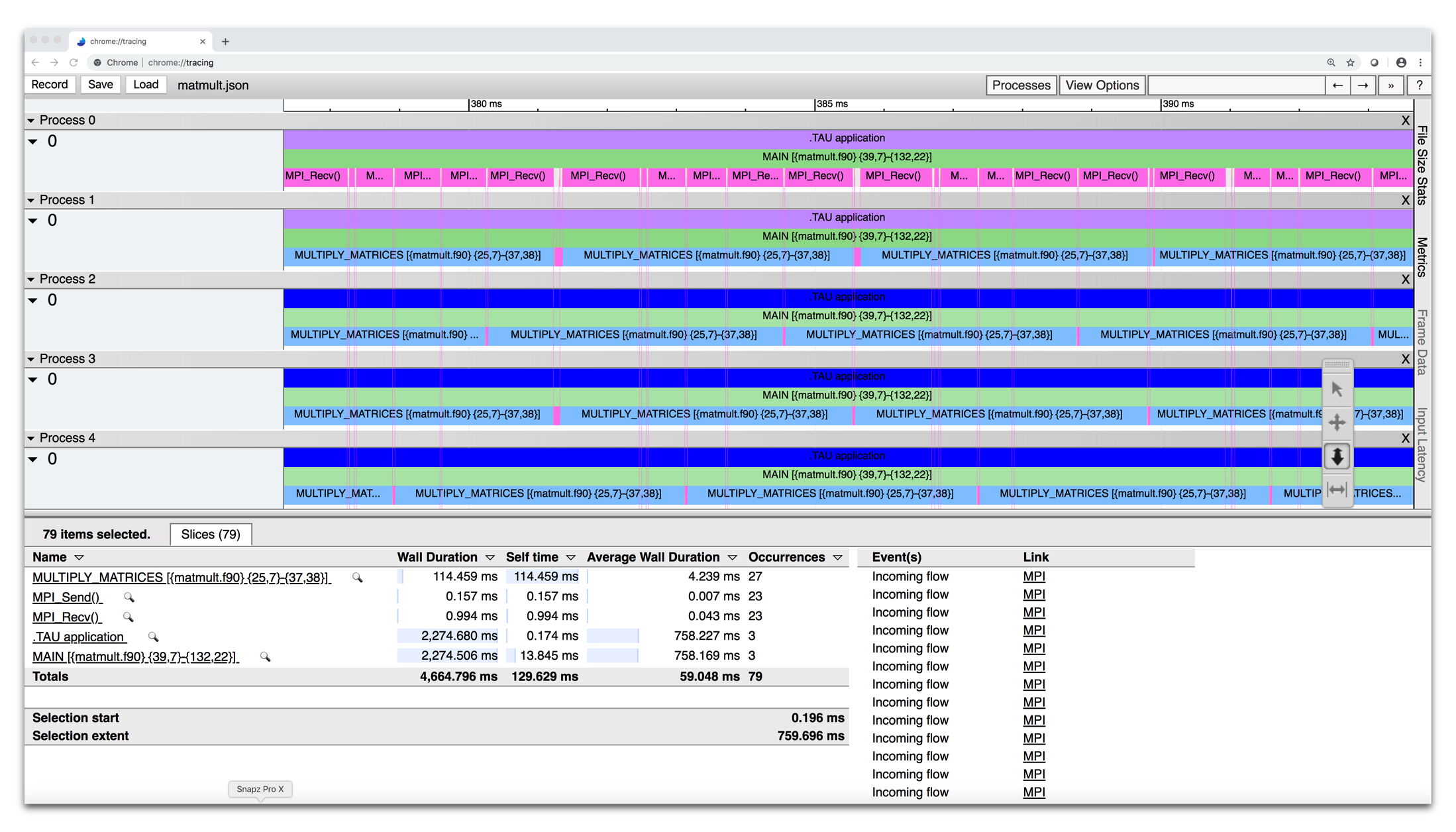 % export TAU_TRACE=1
% mpirun –np 256 tau_exec ./a.out 
% tau_treemerge.pl; tau_trace2json tau.trc tau.edf –chrome –ignoreatomic –o app.json
   Chrome browser: chrome://tracing   (Load -> app.json)
Performance Data Measurement
Direct via Probes
Indirect via Sampling
Call START(‘potential’)
// code
Call STOP(‘potential’)
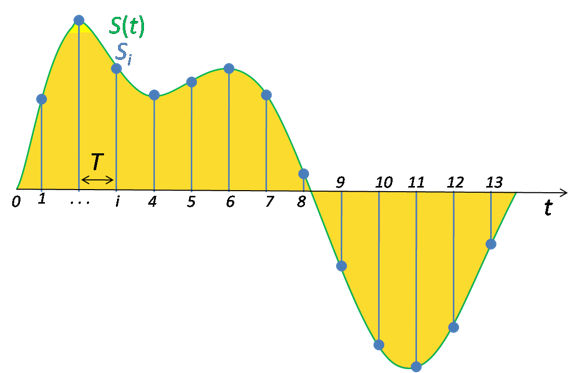 Exact measurement
Fine-grain control
Calls inserted into code
No code modification
Minimal effort
Relies on debug symbols (-g)
t1
t2
t3
t4
t5
t6
t7
t8
t9
Sampling
Time
main
foo(0)
foo(1)
foo(2)
Measurement
int main(){  int i;  for (i=0; i < 3; i++)    foo(i);  return 0;}void foo(int i){
  if (i > 0)    foo(i – 1);}
Running program is periodically interrupted to take measurement
Timer interrupt, OS signal, or HWC overflow
Service routine examines return-address stack
Addresses are mapped to routines using symbol table information
Statistical inference of program behavior
Not very detailed information on highly volatile metrics
Requires long-running applications
Works with unmodified executables
t1
t2
t3
t4
t5
t6
t7
t8
t9
t10
t11
t12
t13
t14
Time
Time
Instrumentation
main
foo(0)
foo(1)
foo(2)
Measurement
int main(){  int i;  for (i=0; i < 3; i++)    foo(i);  return 0;}void foo(int i){  if (i > 0)    foo(i – 1);
}
Start(“main”);
Measurement code is inserted such that every event of interest is captured directly
Can be done in various ways
Advantage:
Much more detailed information
Disadvantage:
Processing of source-code / executablenecessary
Large relative overheads for small functions
Stop(“main”);
Start(“foo”);
Stop(“foo”);
Using TAU’s Runtime Preloading Tool: tau_exec
Preload a wrapper that intercepts the runtime system call and substitutes with another
MPI
OpenMP
POSIX I/O
Memory allocation/deallocation routines
Wrapper library for an external package
No modification to the binary executable!
Enable other TAU options (communication matrix, OTF2, event-based sampling)
Event Based Sampling (EBS)
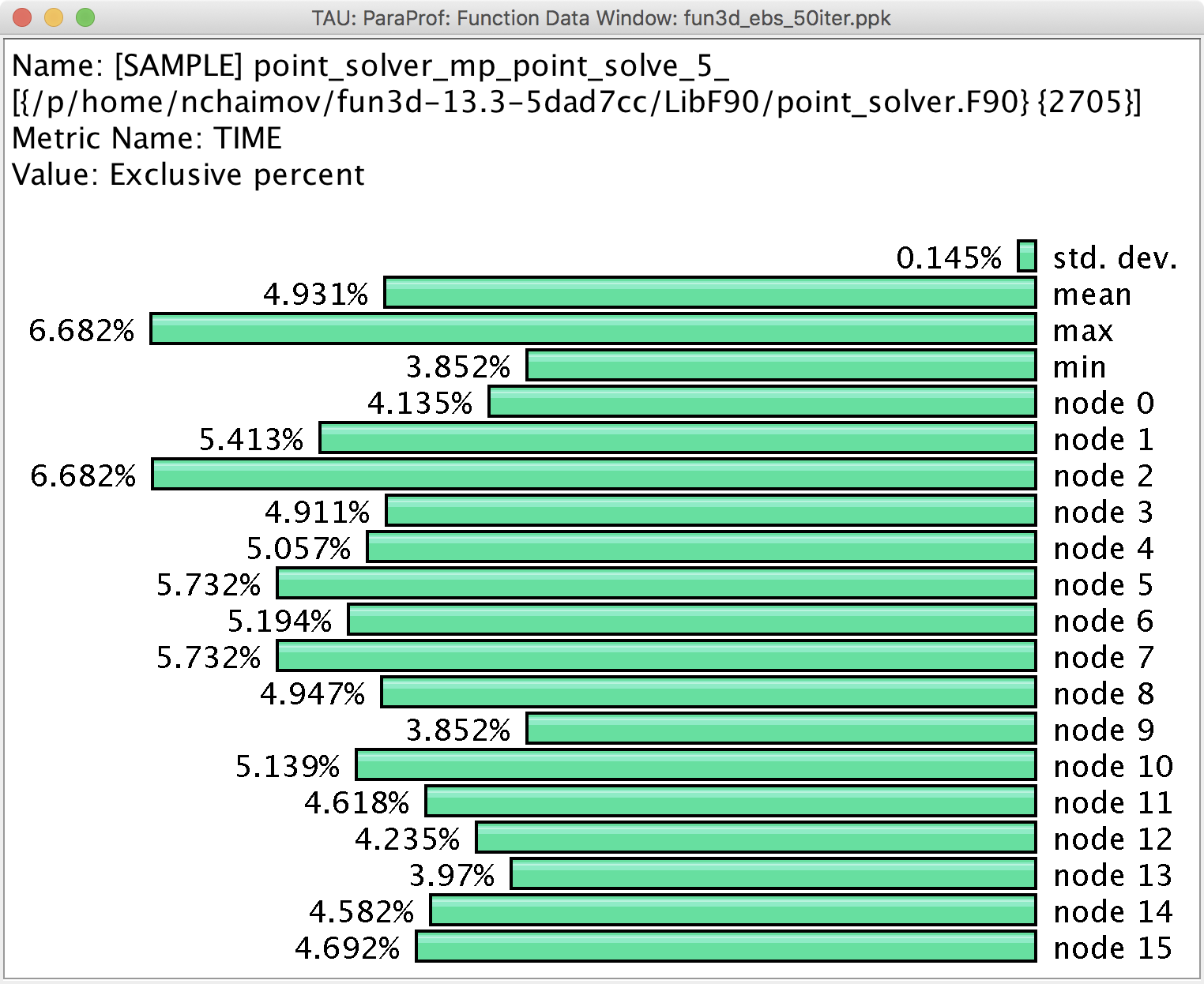 File: point_solver.F90
Line: 2705
Uninstrumented!
% mpirun -n 16 tau_exec –ebs a.out
Event Based Sampling (EBS): QMCPack
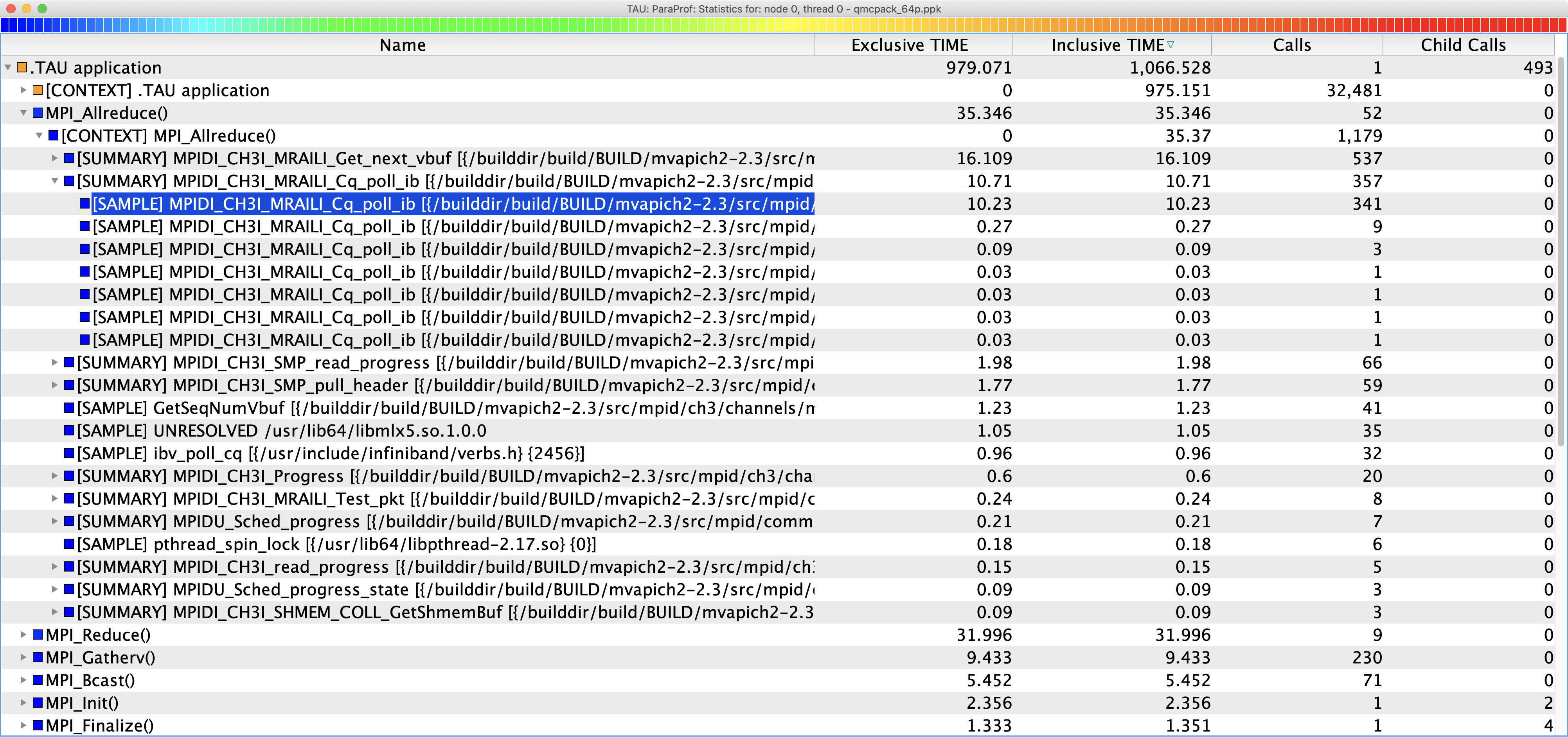 Ran for 1066.528 seconds. Outside of MPI calls, TAU can explain 975.151 seconds out of 979.071 seconds of exclusive time using EBS!
Event Based Sampling (EBS) shows statement level information
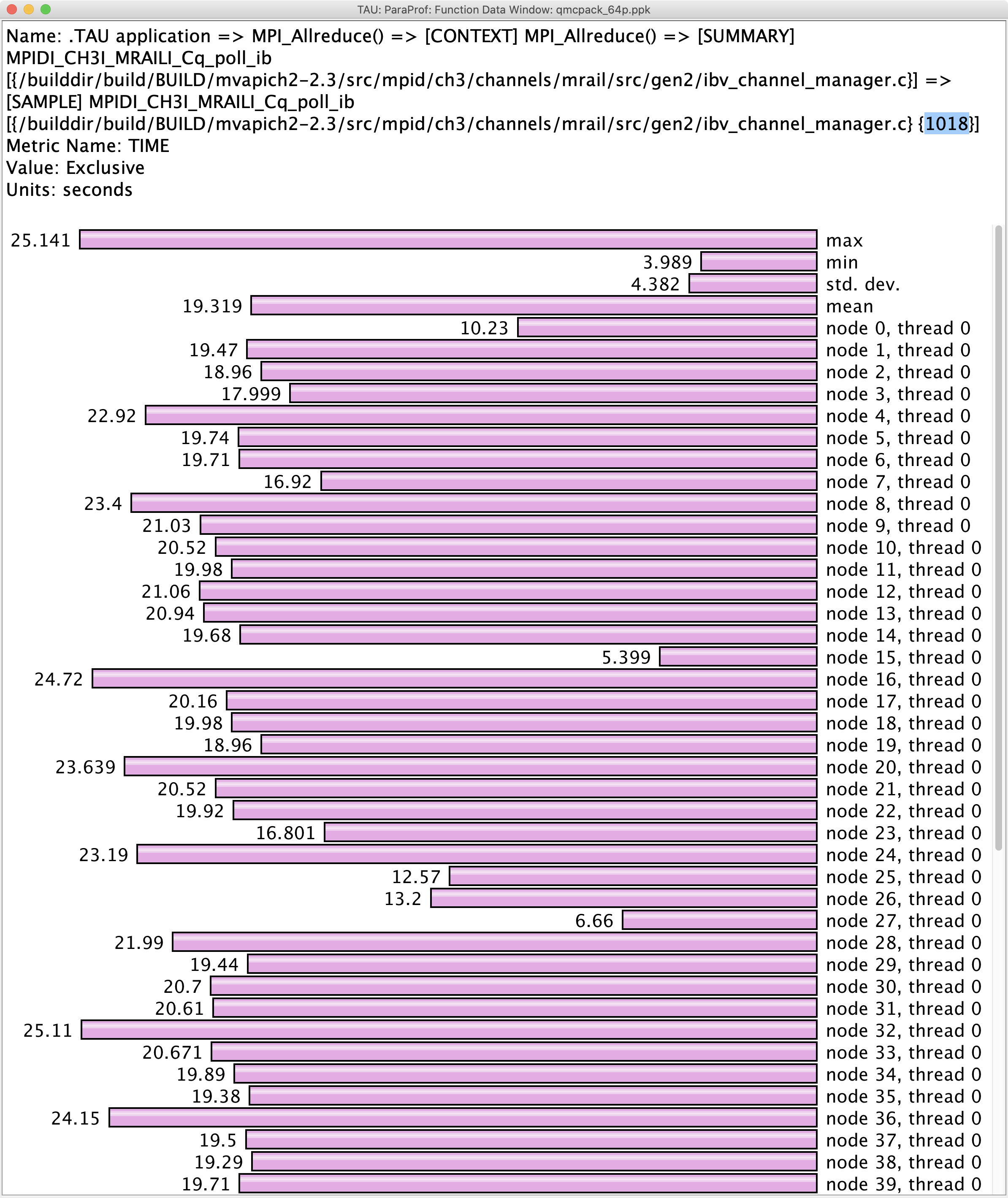 File: ibv_channel_manager.c
Line: 1018
Event Based Sampling without symbol information (-g): QMCPack
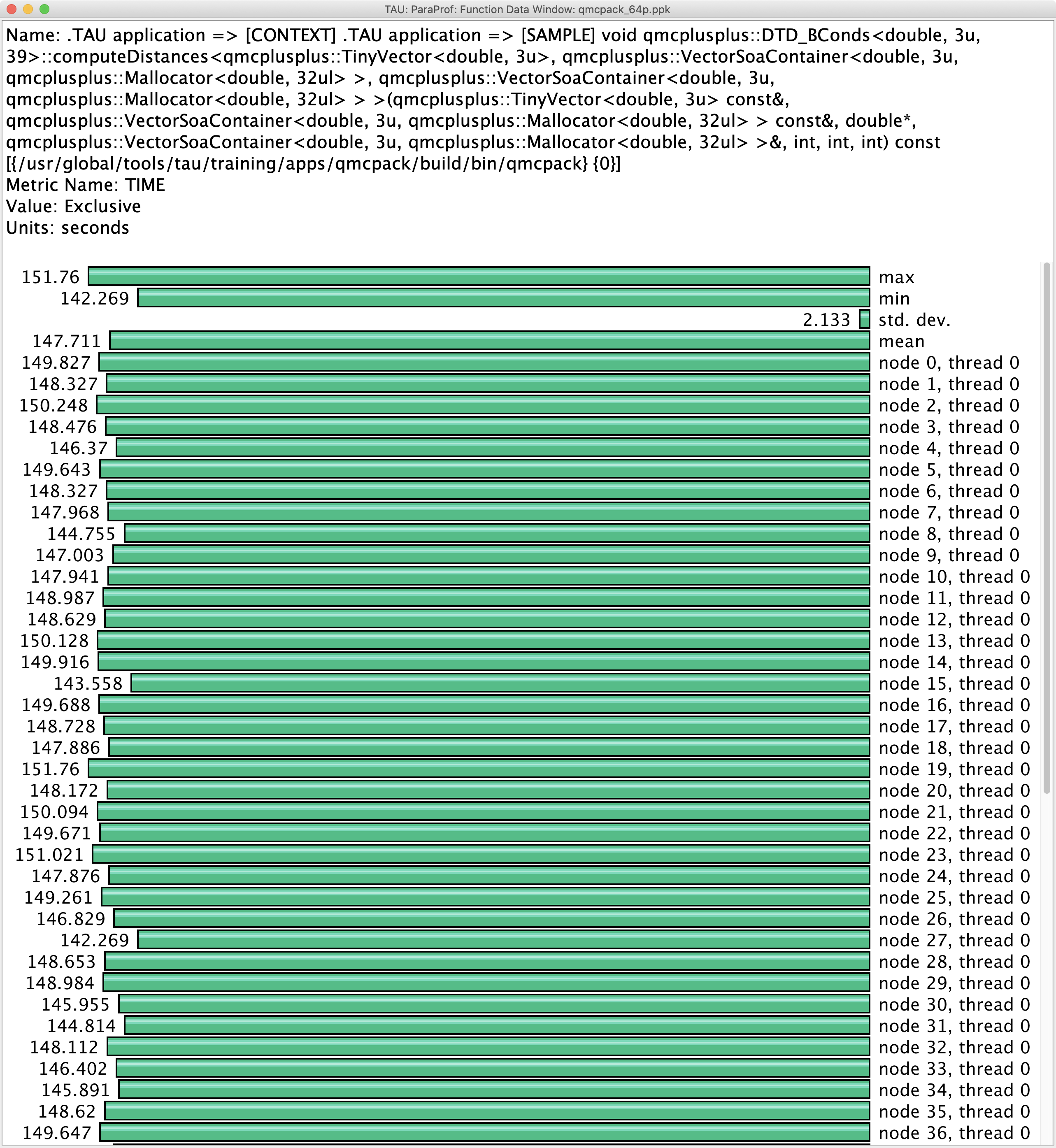 Line number is 0!
~147.71 seconds are spent in
Qmcplusplus:DTD_Bconds:: 
computeDistances method
TAU’s Support for Runtime Systems
MPI
PMPI profiling interface
MPI_T tools interface using performance and control variables
Pthread
Captures time spent in routines per thread of execution
OpenMP
OMPT tools interface to track salient OpenMP runtime events
Opari source rewriter
Preloading wrapper OpenMP runtime library when OMPT is not supported
OpenACC
OpenACC instrumentation API
Track data transfers between host and device (per-variable)
Track time spent in kernels
TAU’s Support for Runtime Systems (contd.)
OpenCL
OpenCL profiling interface
Track timings of kernels
Intel® OneAPI
Level Zero 
Track time spent in kernels executing on GPU
Track time spent in OneAPI runtime calls
Kokkos
Kokkos profiling API
Push/pop interface for region, kernel execution interface
Python
Python interpreter instrumentation API
Tracks Python routine transitions as well as Python to C transitions
[Speaker Notes: Collect basic routine-level timing profile to determine where most time is being spent
Collect routine-level hardware counter data to determine types of performance problems
Collect callpath profiles to determine sequence of events causing performance problems
Conduct finer-grained profiling and/or tracing to pinpoint performance bottlenecks
Loop-level profiling with hardware counters
Tracing of communication operations]
Examples of Multi-Level Instrumentation
MPI + OpenMP
MPI_T + PMPI + OMPT may be used to track MPI and OpenMP
MPI + pthread
PMPI + pthread interfaces 
MPI + Intel ® oneAPI DPC++/SYCL 
	   PMPI + Level Zero interfaces
OpenCL + Python
OpenCL + Python instrumentation interfaces
Kokkos + OpenMP 
Kokkos profiling API + OMPT to transparently track events
Kokkos + pthread + MPI 
Kokkos + pthread wrapper interposition library + PMPI layer
MPI + OpenCL
PMPI + OpenCL profiling interfaces
Kokkos
Provides abstractions for node level parallelism (X in MPI+X)
Productive, portable, and performant shared-memory programming model
Helps you create single source performance portable codes
Provides data abstractions
C++ API for expressing parallelism in your program
Aggressive compiler transformations using C++ templates
Low level code targets backends such as OpenMP, Pthread, DPC++/SYCL
Creates a problem for performance evaluation tools
Gap: performance data and higher-level abstractions
Solution: Kokkos profiling API for mapping performance data
https://kokkos.org    Sandia National Laboratories, NM
Kokkos API use in ExaMiniMD
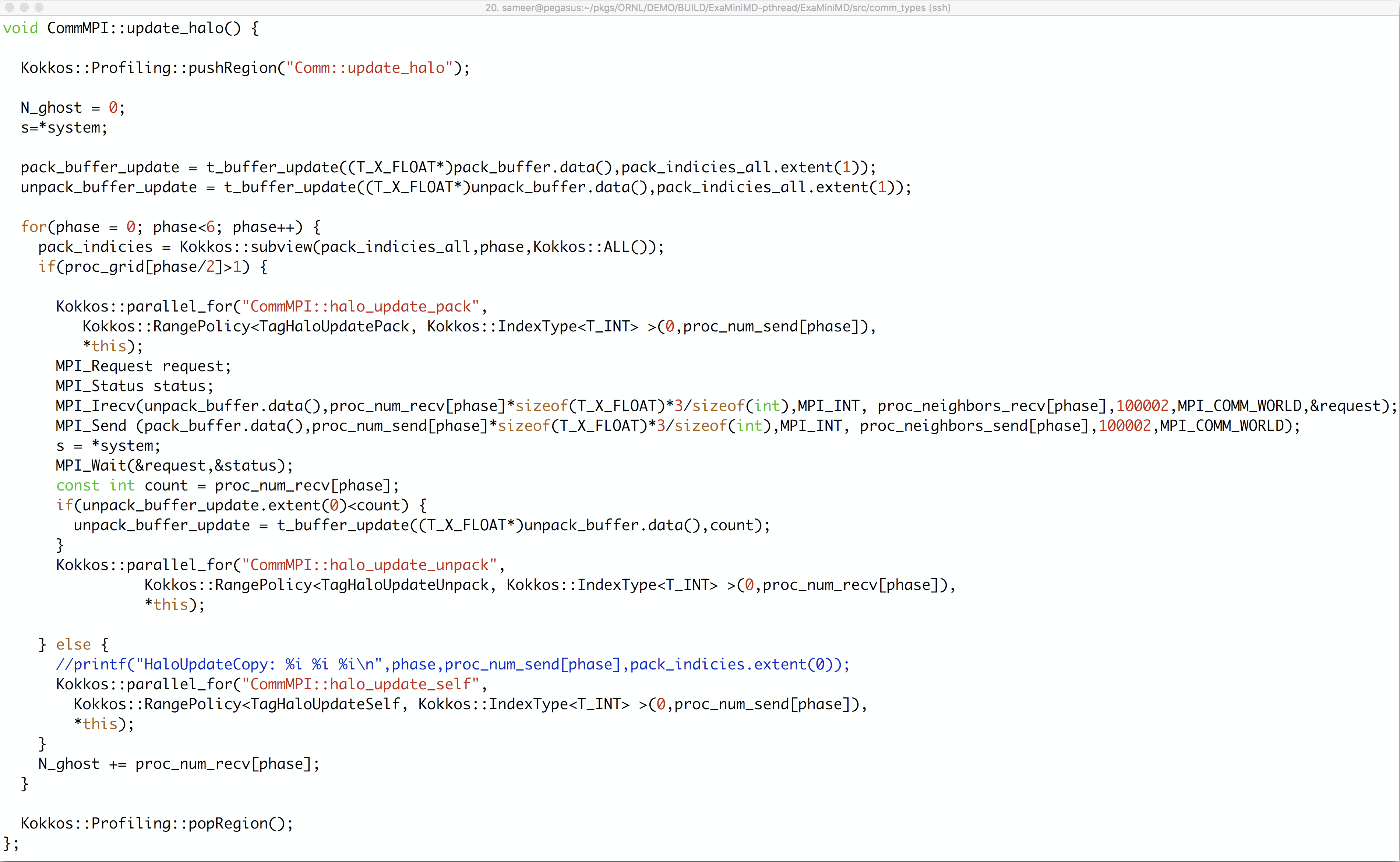 pushRegion(“Comm::update_halo”)
Kokkos::parallel_for
popRegion
ExaMiniMD: TAU Phase
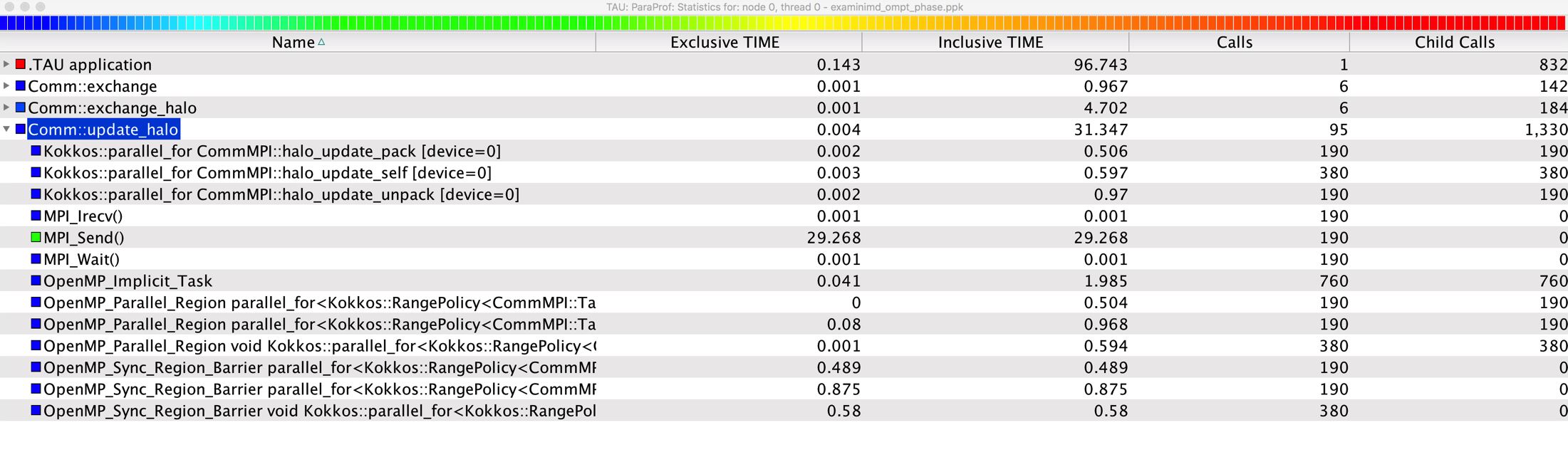 Comm::update_halo phase in TAU ParaProf’s Thread Statistics Table
TAU Execution Command (tau_exec)
Uninstrumented execution
% mpirun -np 256  ./a.out
Track GPU operations
% mpirun –np 256  tau_exec –l0      ./a.out     
% mpirun –np 256 tau_exec –opencl ./a.out
% mpirun –np 256 tau_exec –openacc ./a.out 
Track MPI performance
% mpirun -np 256   tau_exec ./a.out
Track I/O, and MPI performance (MPI enabled by default)
% mpirun -np 256  tau_exec -io  ./a.out
Track OpenMP and MPI execution (using OMPT for Intel v19+ or Clang 8+) 
% export TAU_OMPT_SUPPORT_LEVEL=full; 
% mpirun –np 256  tau_exec –T ompt,v5,mpi  -ompt  ./a.out
Track memory operations
% export TAU_TRACK_MEMORY_LEAKS=1
% mpirun –np 256 tau_exec –memory_debug ./a.out (bounds check)
Use event based sampling (compile with –g)
% mpirun –np 256 tau_exec –ebs ./a.out
Also  export TAU_METRICS=TIME,PAPI_L1_DCM…  -ebs_resolution=<file | function | line>
Intel Level Zero (TigerLake Gen12LP integrated CPUs or DG1)
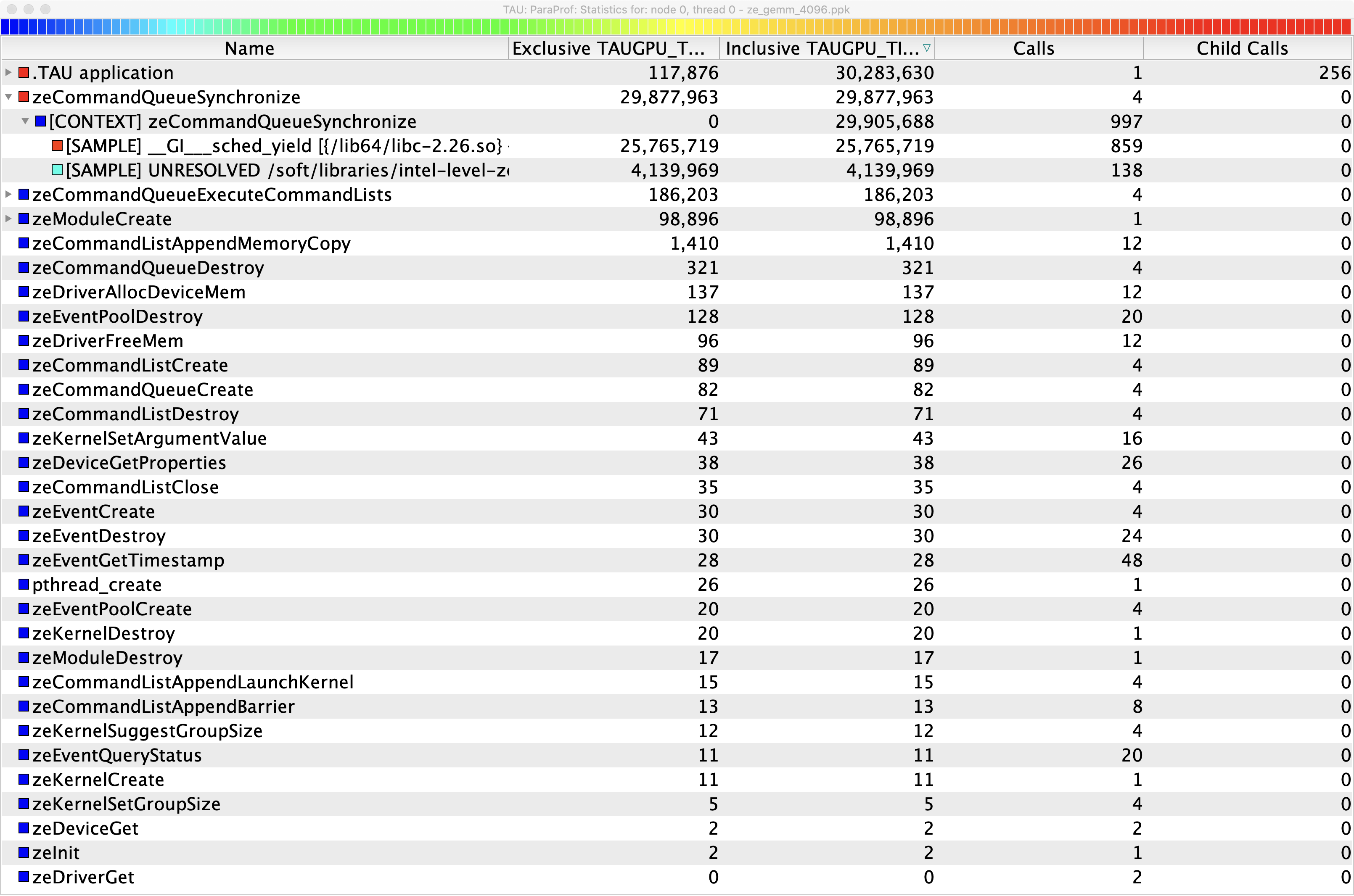 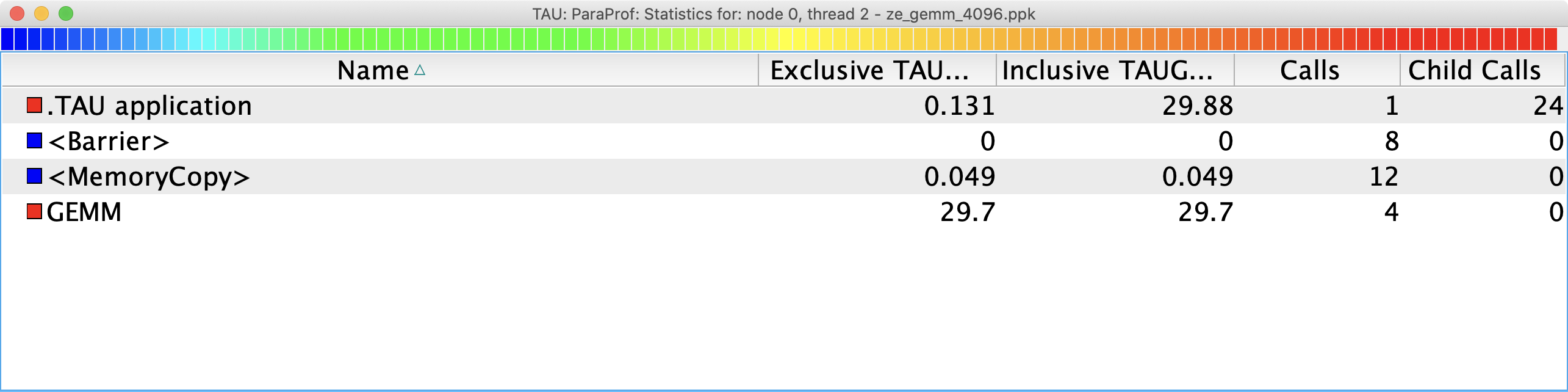 Units: seconds
Time spent in GEMM kernel
Units: microseconds
% mpirun –np 64 tau_exec –l0 ./a.out
MPI Tools Interface: PVARs and CVARs
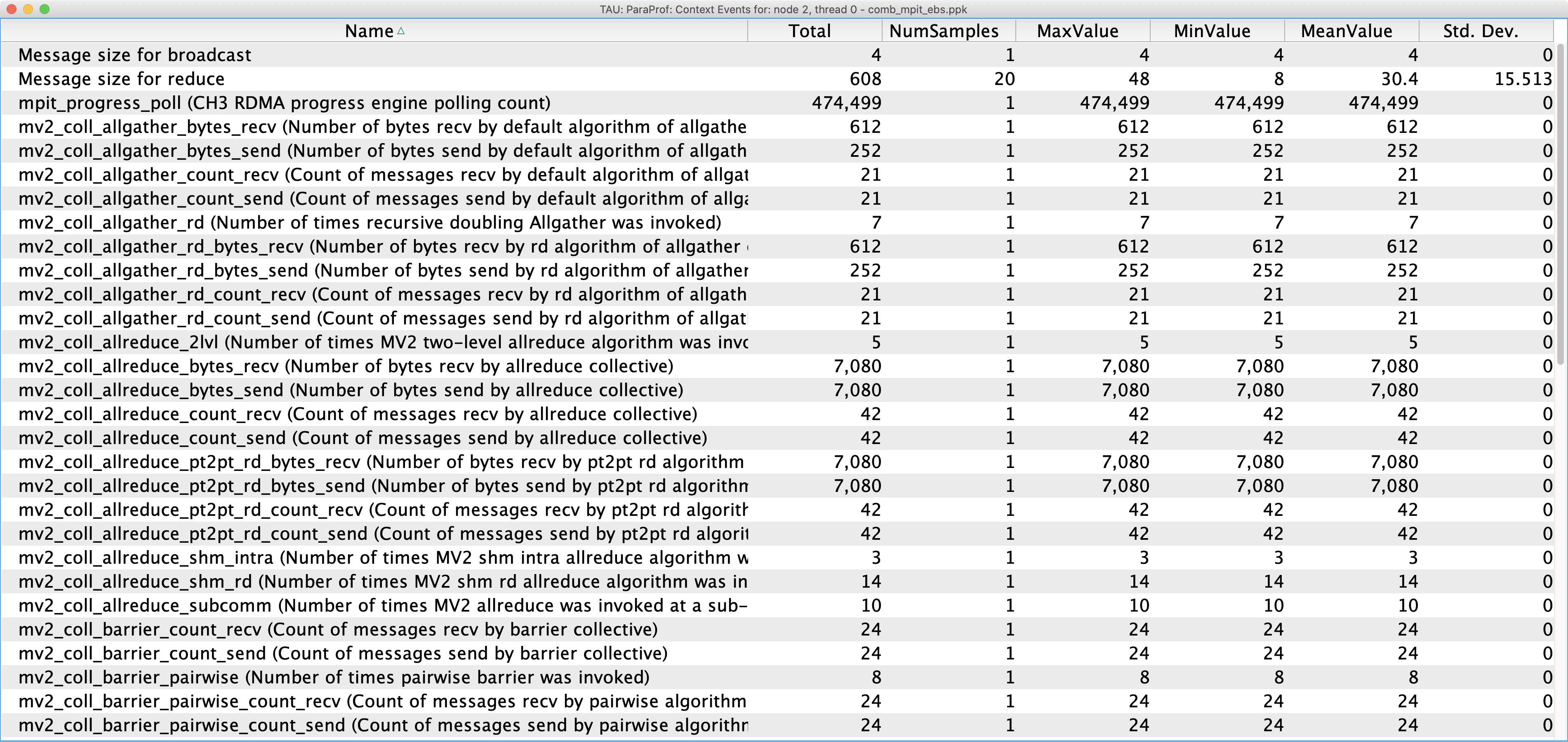 % export TAU_TRACK_MPI_T_PVARS=1
% mpirun –np 64 tau_exec –T mpit ./a.out
MPI Tools Interface: Control Variables (CVARs)
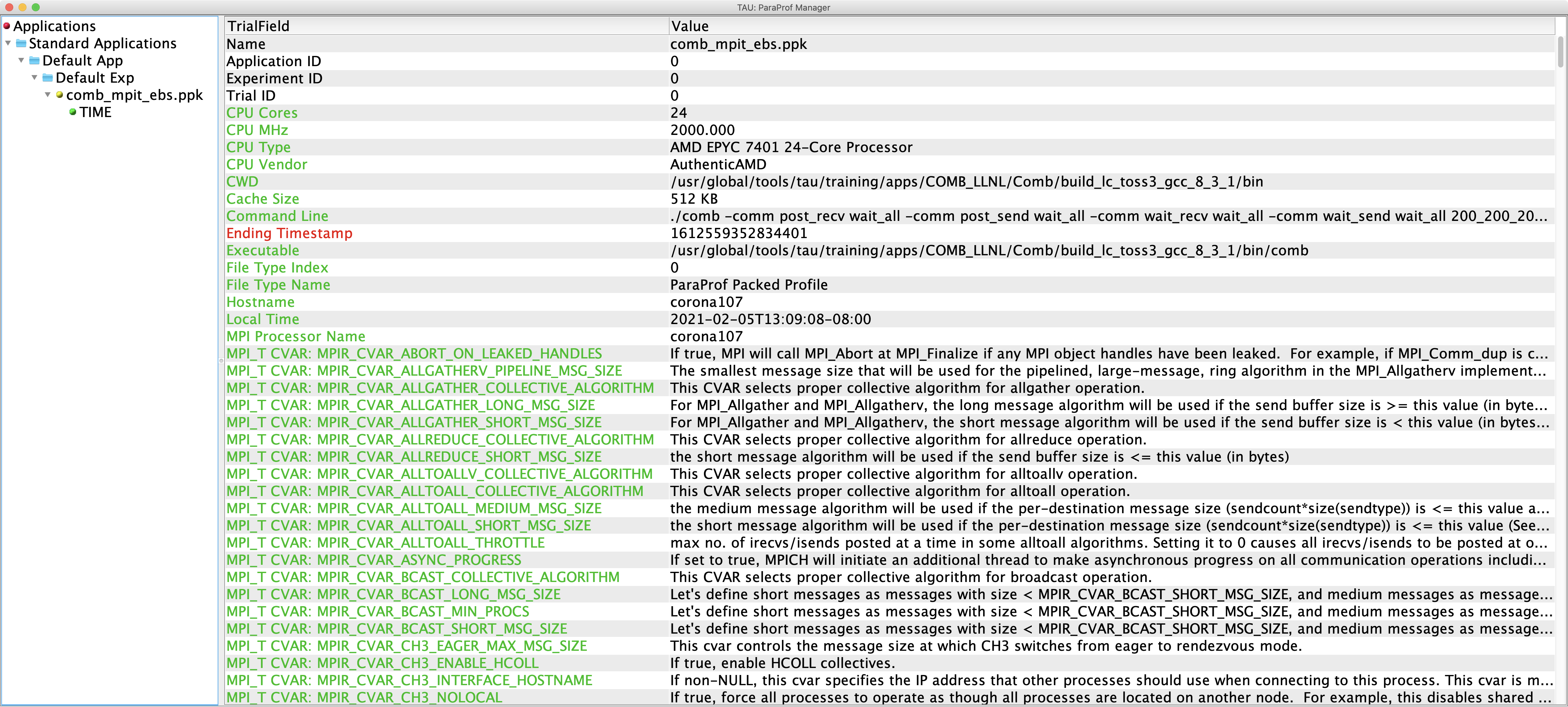 MPI Tools Interface: Performance Variables (PVARs)
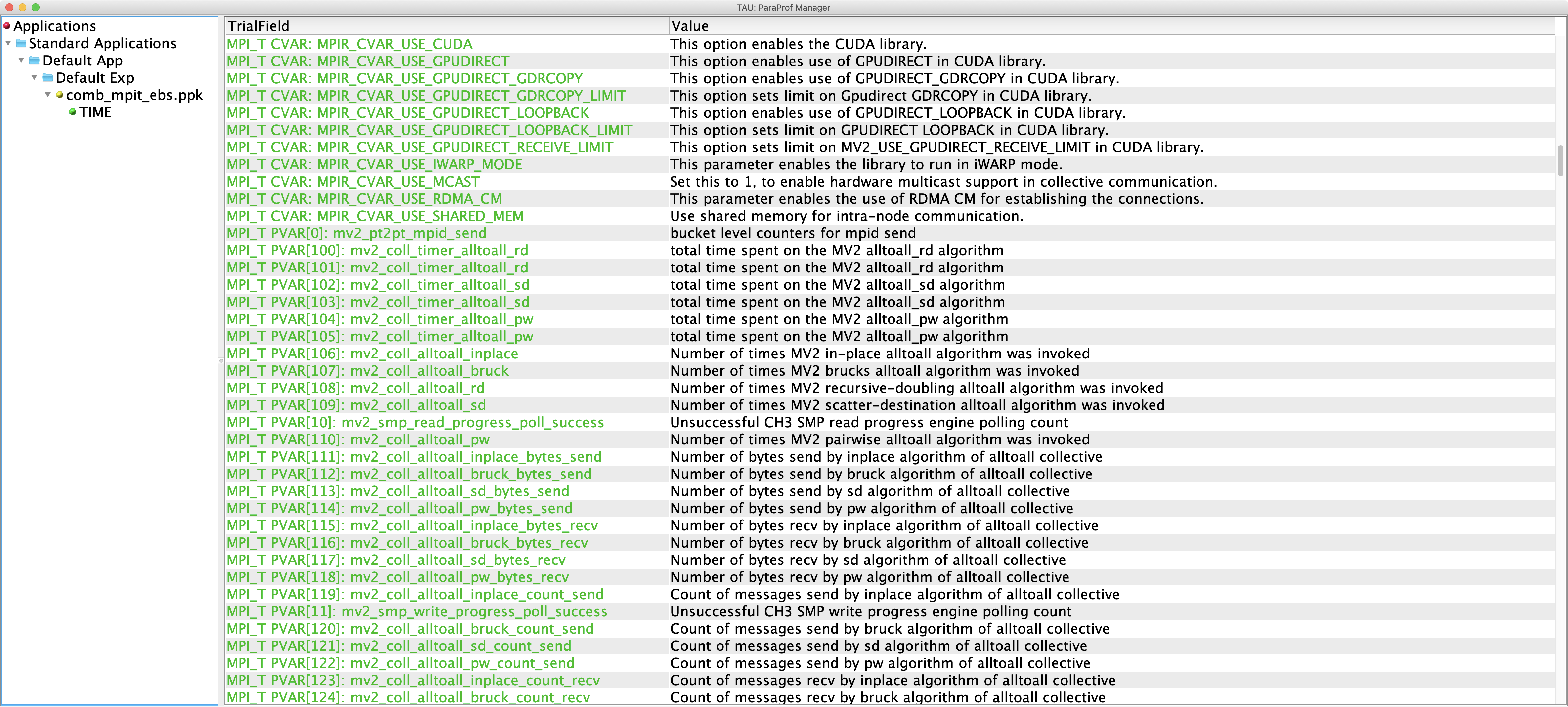 TAU’s Runtime Environment Variables
Runtime Environment Variables
Runtime Environment Variables
TAU: Quickstart Guide
Setup: 
% module load tau 
Profiling with an un-instrumented application:
MPI: 				% mpirun -np 64 tau_exec -ebs ./a.out
MPI+OpenMP with Clang 9+: 	% export TAU_OMPT_SUPPORT_LEVEL=full;	      			% mpirun -np 64 tau_exec –T ompt,v5 –ompt ./a.out
Pthread:   			% mpirun -np 64 tau_exec –T mpi,pthread –ebs ./a.out
Python+MPI+Sampling: 		% mpirun -np 64 tau_python –ebs ./a.py
Python+MPI+OpenCL: 		% mpirun –np 64 tau_python –opencl ./a.py
DPC++/SYCL (no MPI): 		% tau_exec –T level_zero,serial –l0 ./foo
Analysis: 				% pprof –a –m | more;  % paraprof (GUI)
Tracing:
Vampir: MPI: 			% export TAU_TRACE=1; export TAU_TRACE_FORMAT=otf2          			% mpirun -np 64 tau_exec ./a.out; vampir traces.otf2 &
Chrome: 		% export TAU_TRACE=1; mpirun –np 64 tau_exec ./a.out; tau_treemerge.pl; 
			% tau_trace2json tau.trc tau.edf –chrome –ignoreatomic –o app.json
   Chrome browser: chrome://tracing   (Load -> app.json)
Jumpshot: 		% export TAU_TRACE=1; mpirun –np 64 tau_exec ./a.out; tau_treemerge.pl; 
		% tau2slog2 tau.trc tau.edf –o app.slog2; jumpshot app.slog2 &
TAU contacts and links
GPU profiling and tracing: Sameer Shende sameer@cs.uoregon.edu
E4S: Sameer Shende sameer@cs.uoregon.edu
TAU Performance System®: http://tau.uoregon.edu
E4S: https://e4s.io
Download TAU from U. Oregon
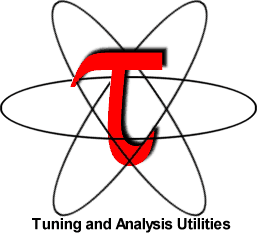 http://tau.uoregon.edu
https://e4s.io [TAU in Docker/Singularity containers] 
for more information
Free download, open source, BSD license
Performance Research Laboratory, University of Oregon, Eugene
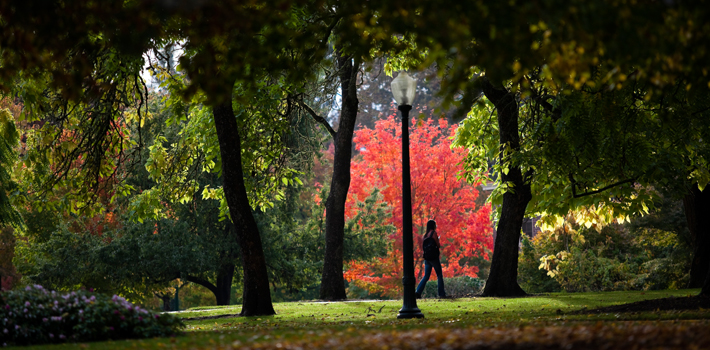 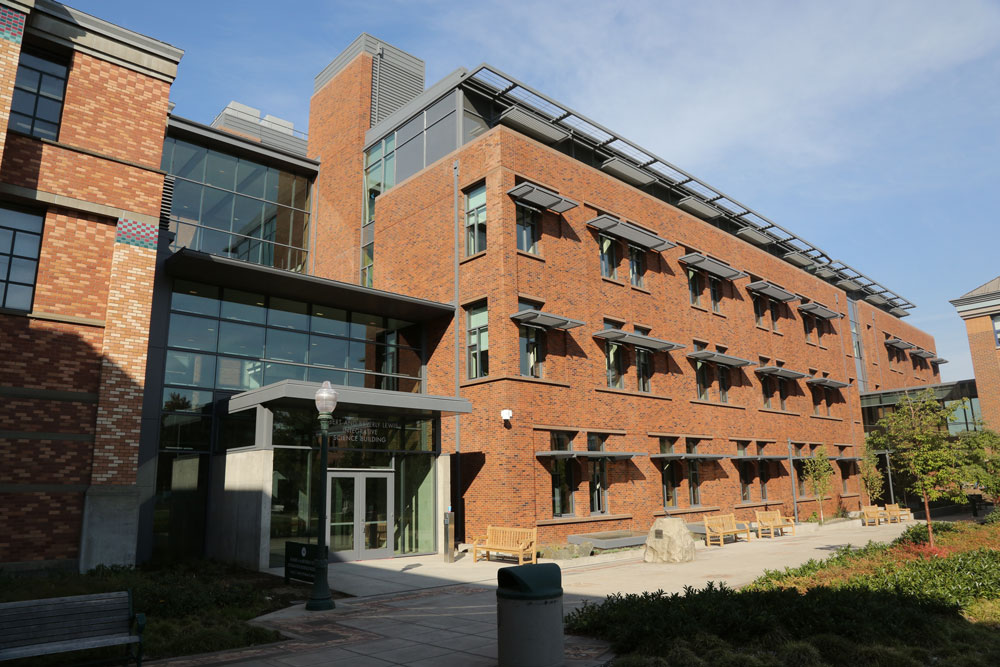 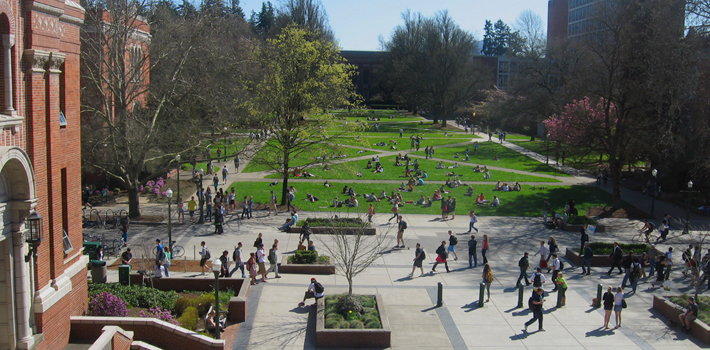 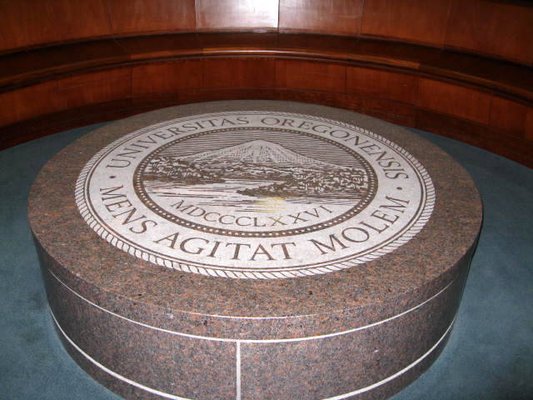 www.uoregon.edu
Support Acknowledgements
US Department of Energy (DOE)
ANL
Office of Science contracts, ECP
SciDAC, LBL contracts
LLNL-LANL-SNL ASC/NNSA contract
Battelle, PNNL and ORNL contract
Department of Defense (DoD)
PETTT, HPCMP
National Science Foundation (NSF)
SI2-SSI, Glassbox
NASA
Intel
CEA, France
Partners:
University of Oregon
The Ohio State University
ParaTools, Inc.
University of Tennessee, Knoxville
T.U. Dresden, GWT
Jülich Supercomputing Center
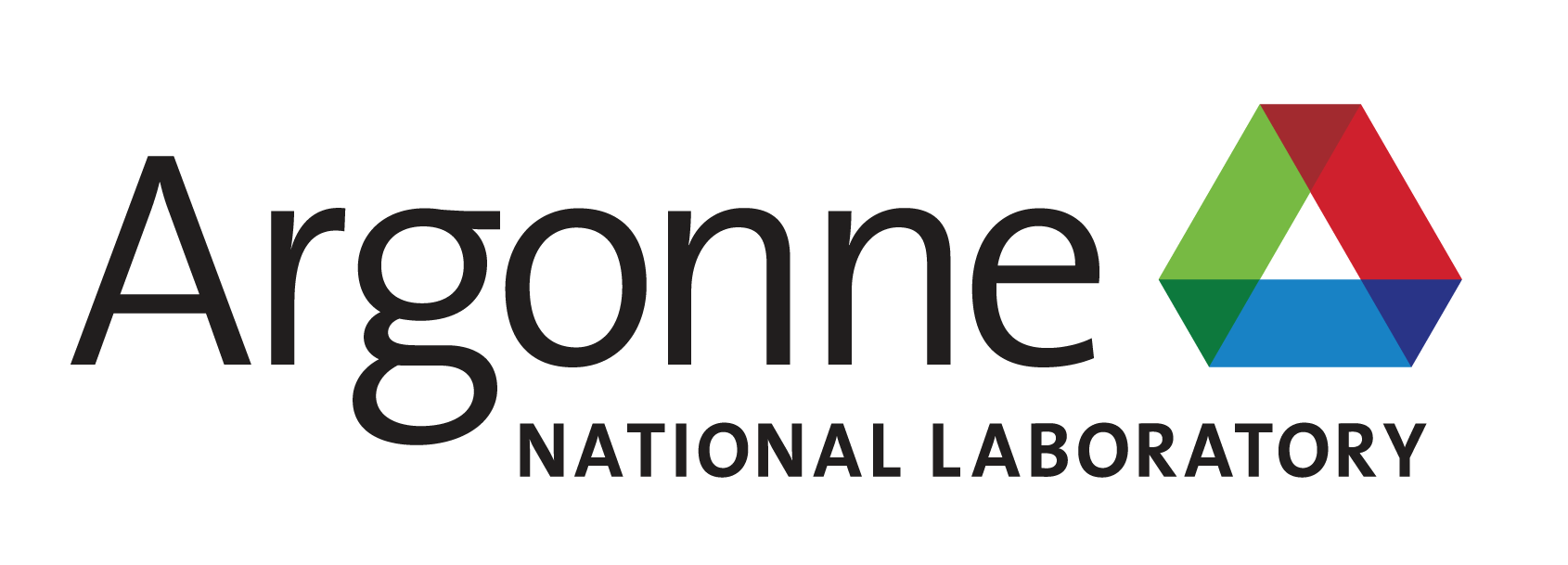 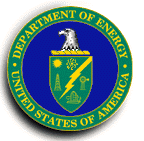 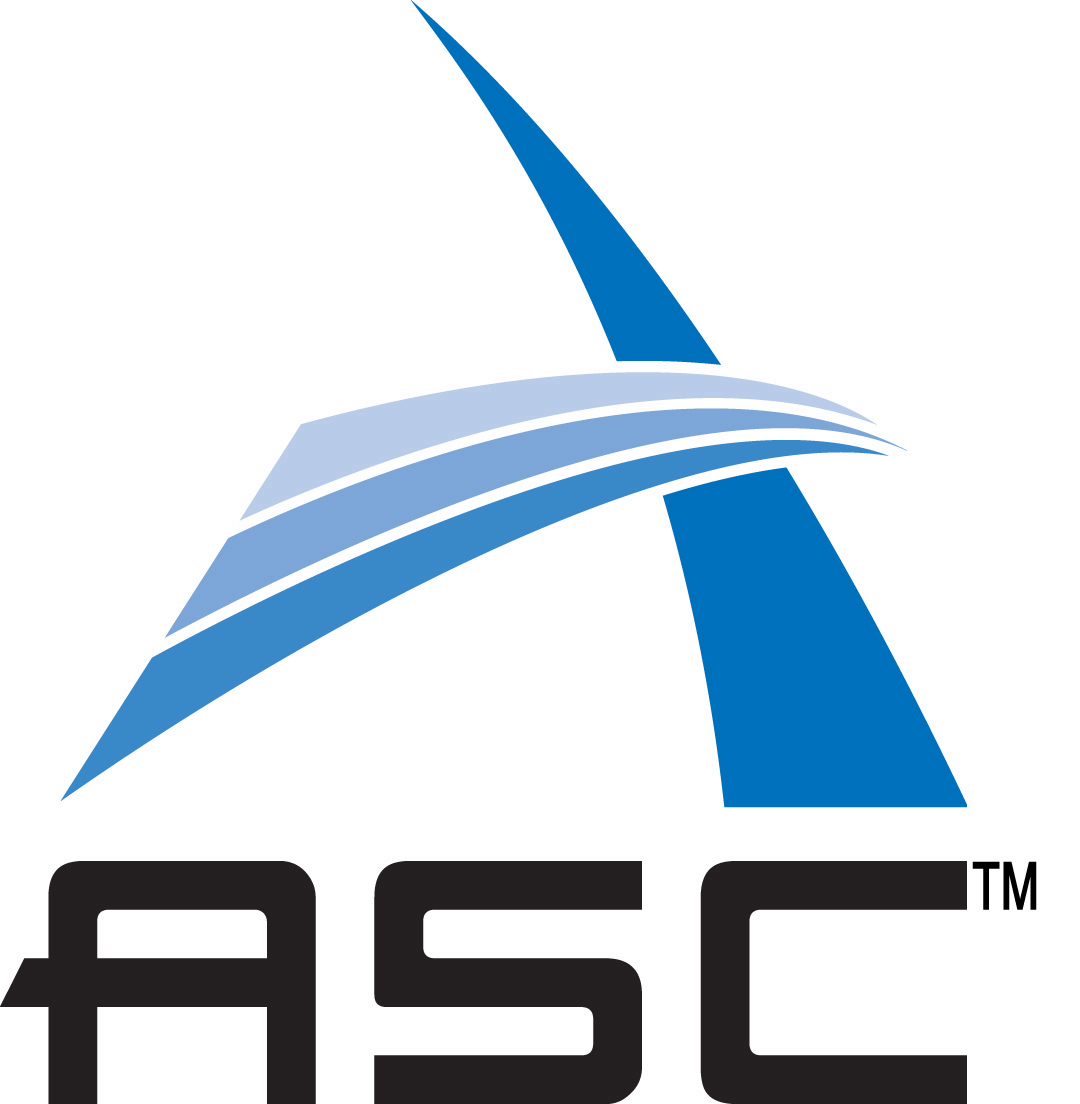 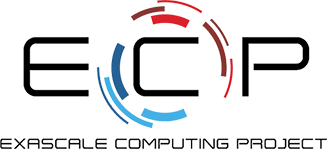 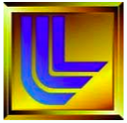 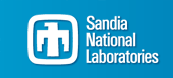 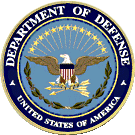 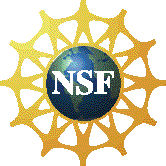 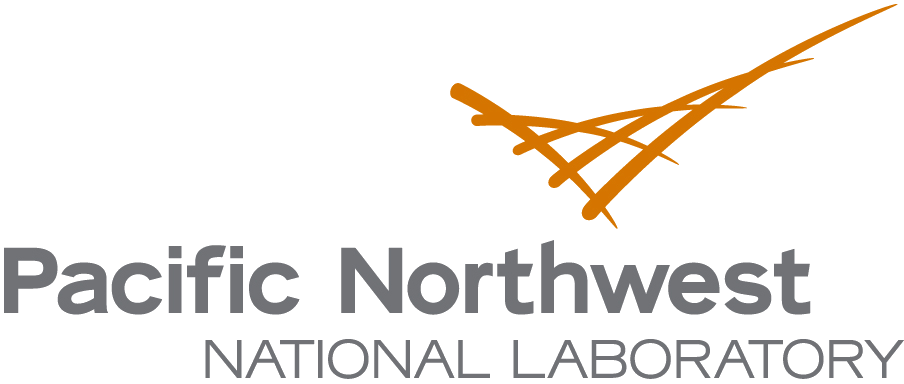 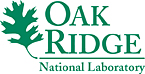 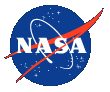 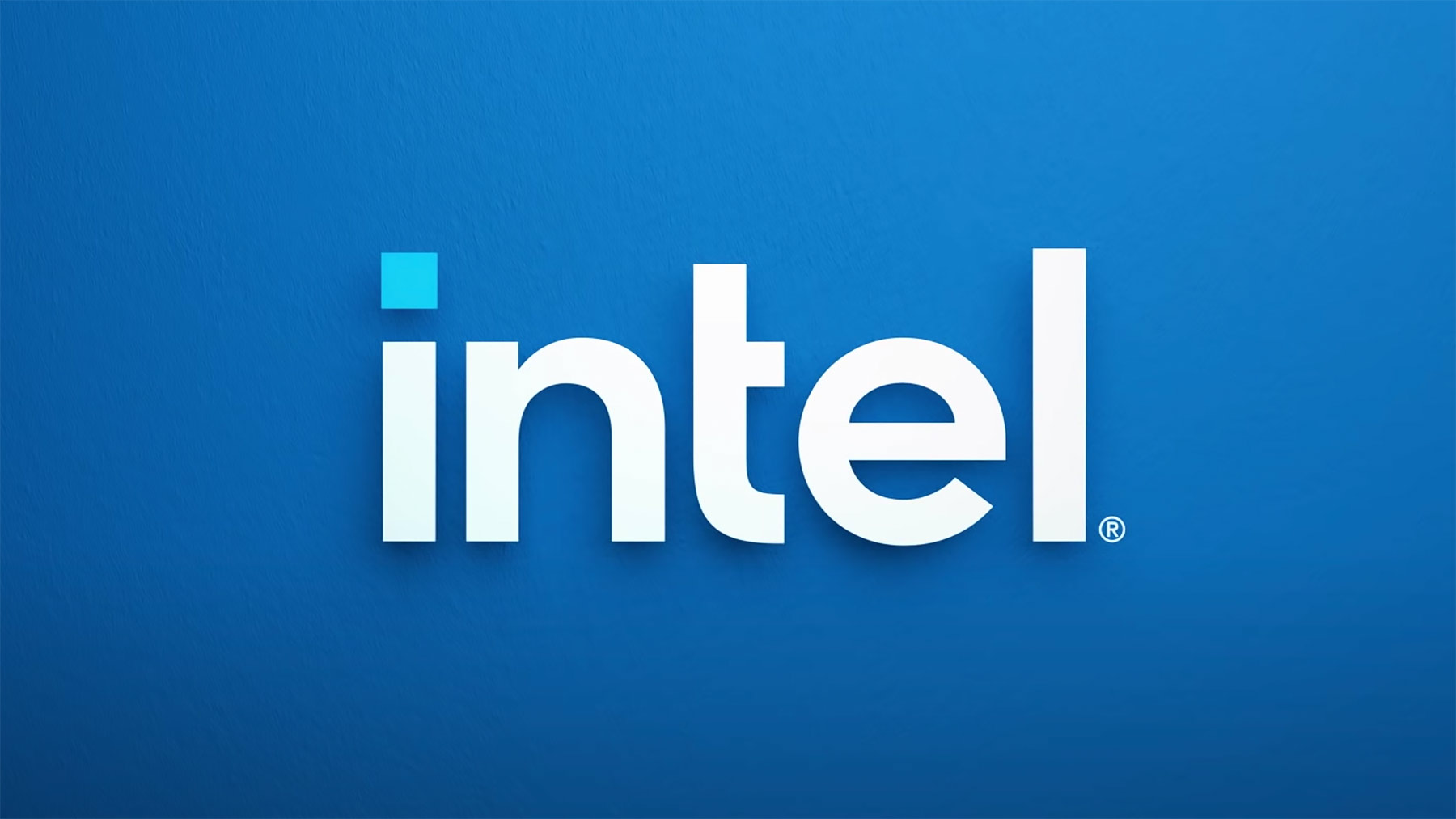 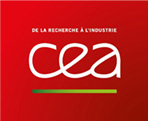 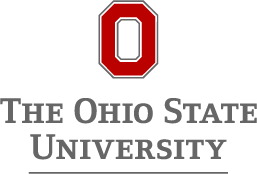 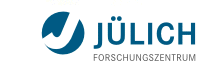 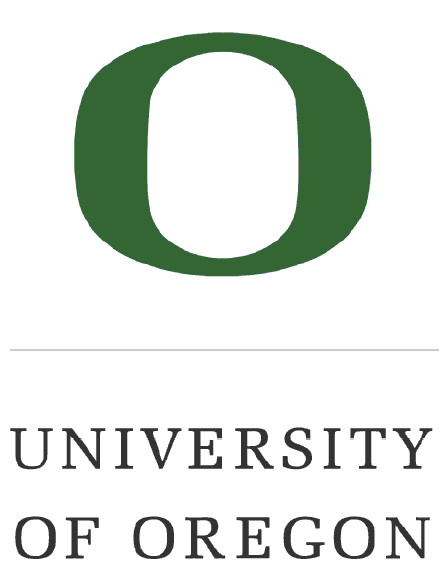 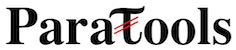 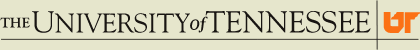 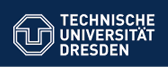 Acknowledgment
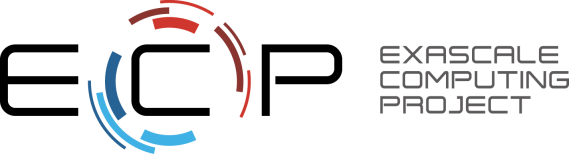 “This research was supported by the Exascale Computing Project (17-SC-20-SC), a collaborative effort of two U.S. Department of Energy organizations (Office of Science and the National Nuclear Security Administration) responsible for the planning and preparation of a capable exascale ecosystem, including software, applications, hardware, advanced system engineering, and early testbed platforms, in support of the nation’s exascale computing imperative.”